PHÒNG GIÁO DỤC ĐÀO TẠO QUẬN LONG BIÊN
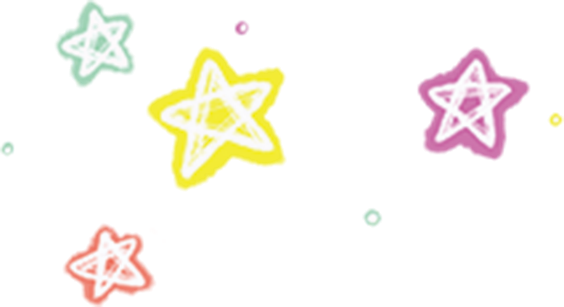 Mĩ thuật lớp 3
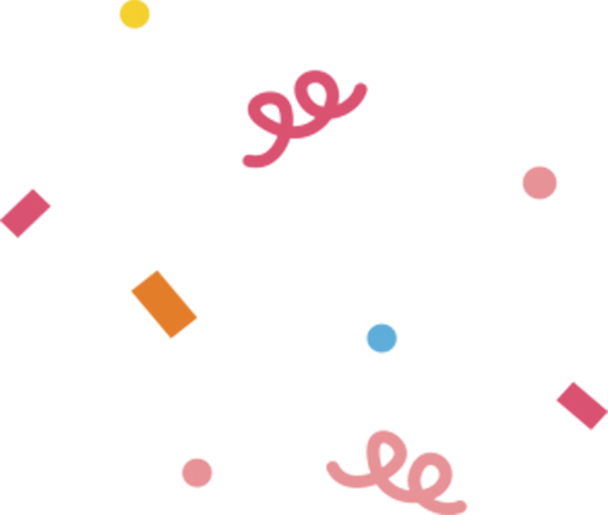 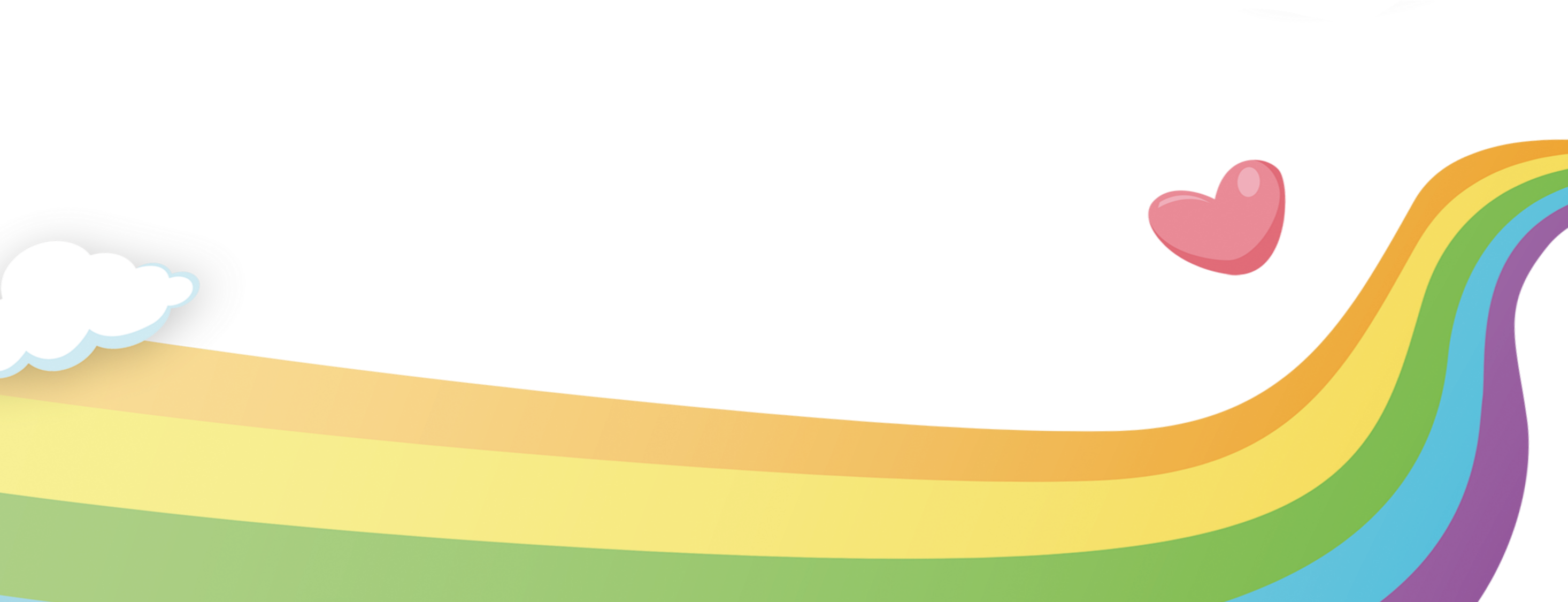 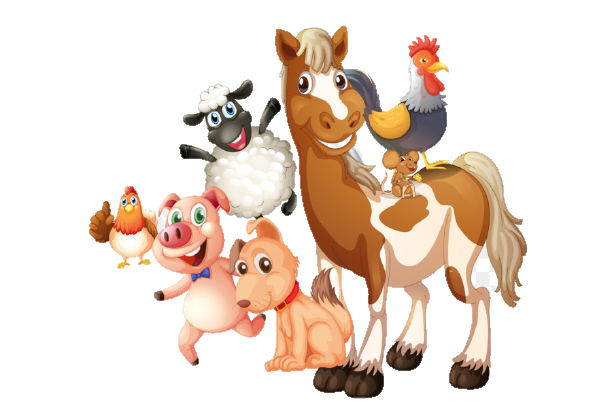 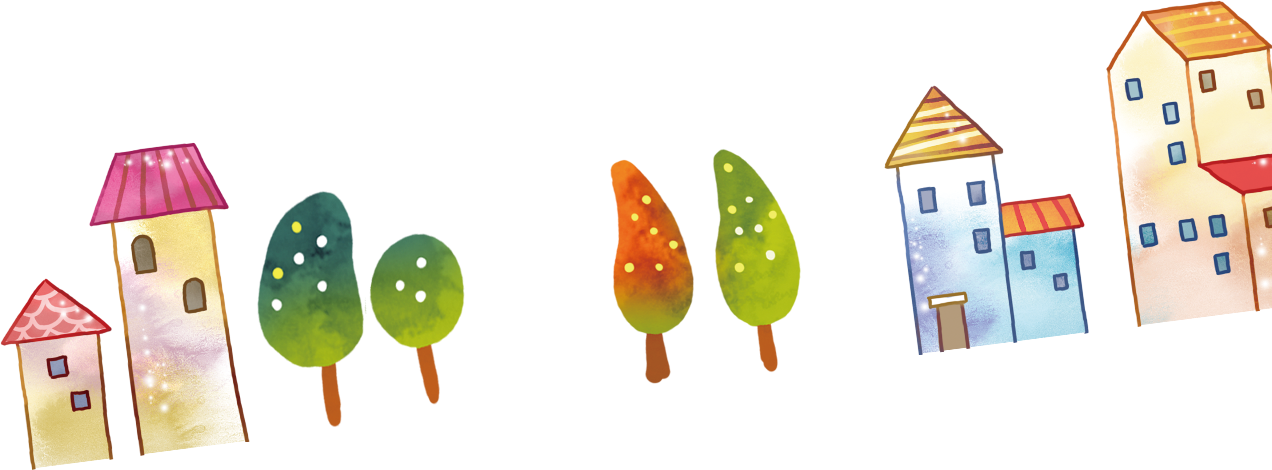 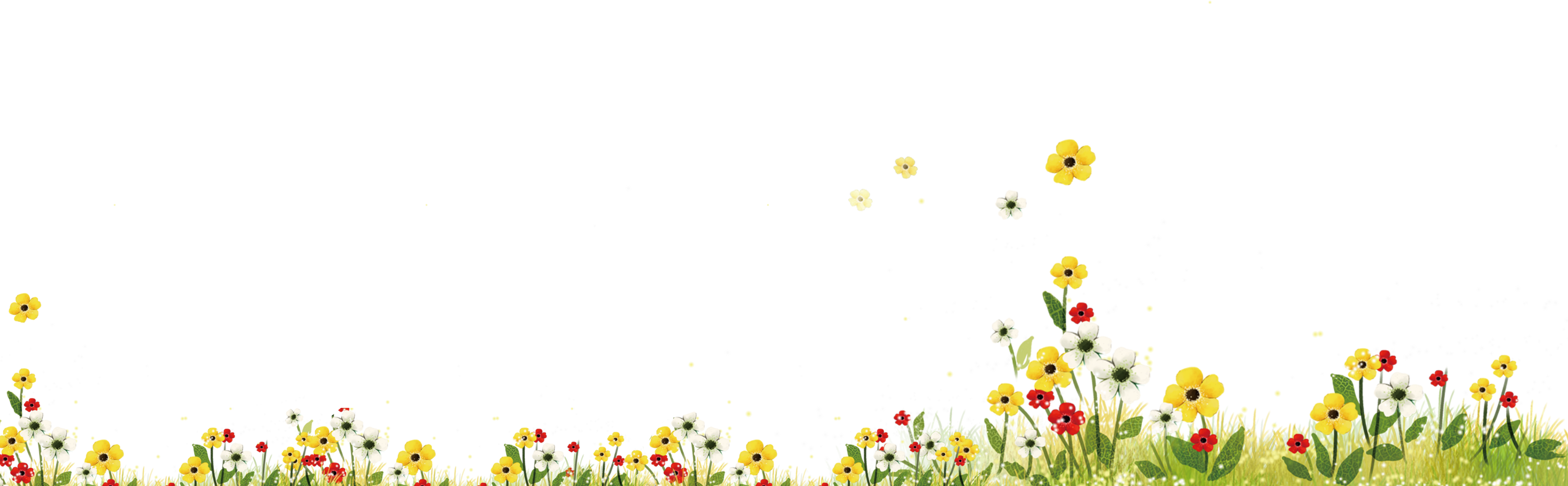 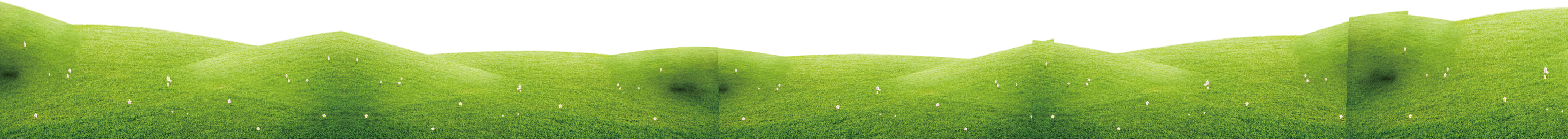 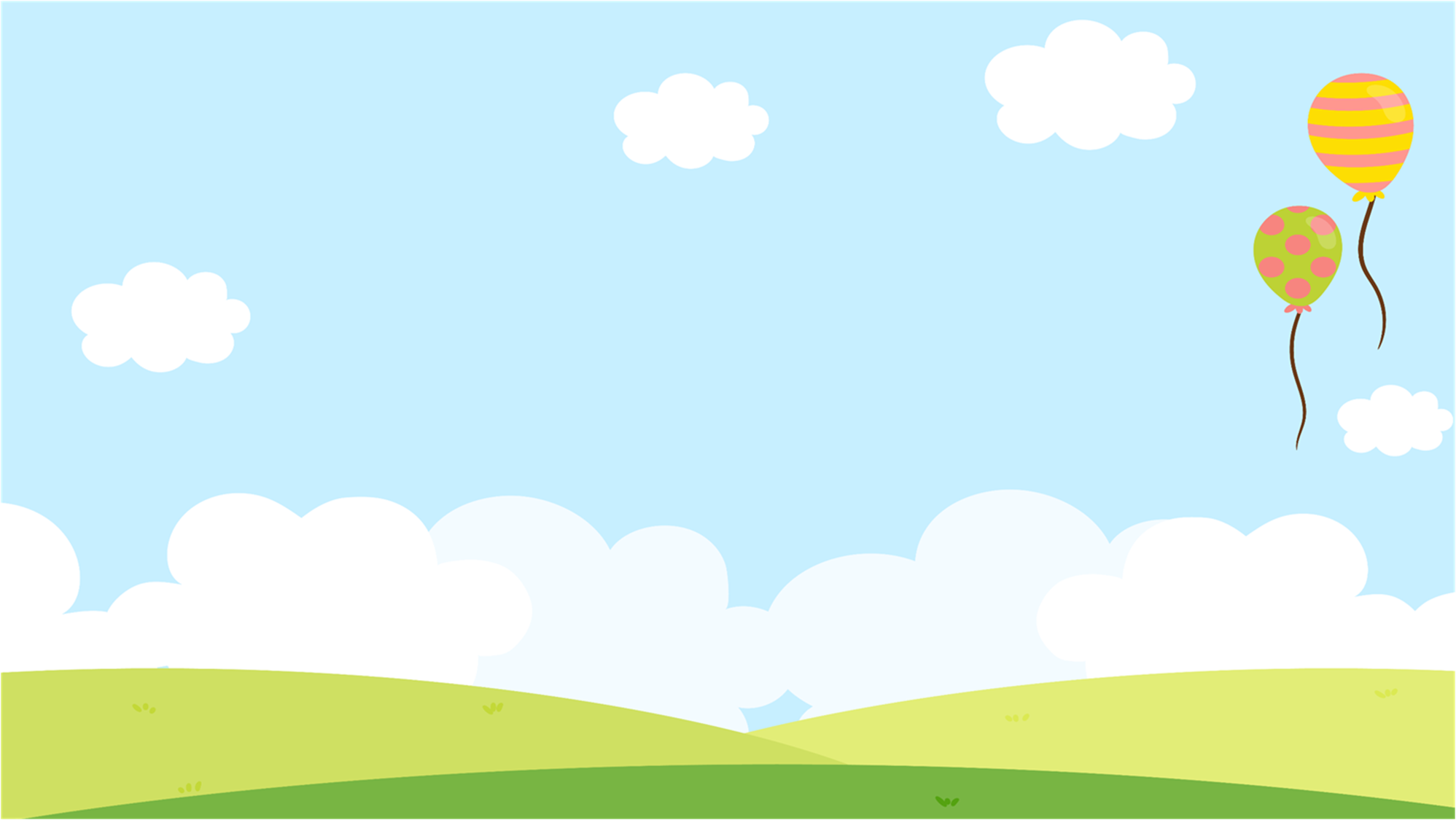 TRÒ CHƠI
Đoán bóng con vật
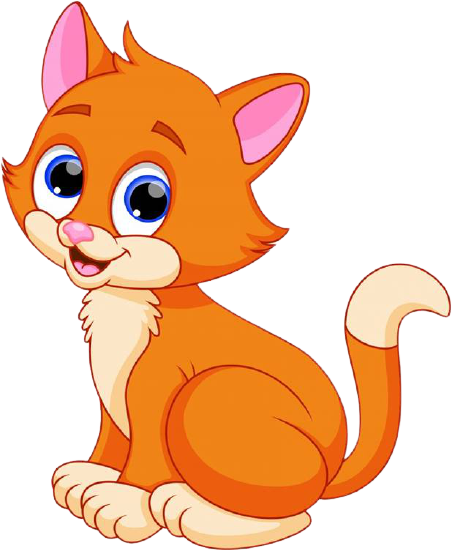 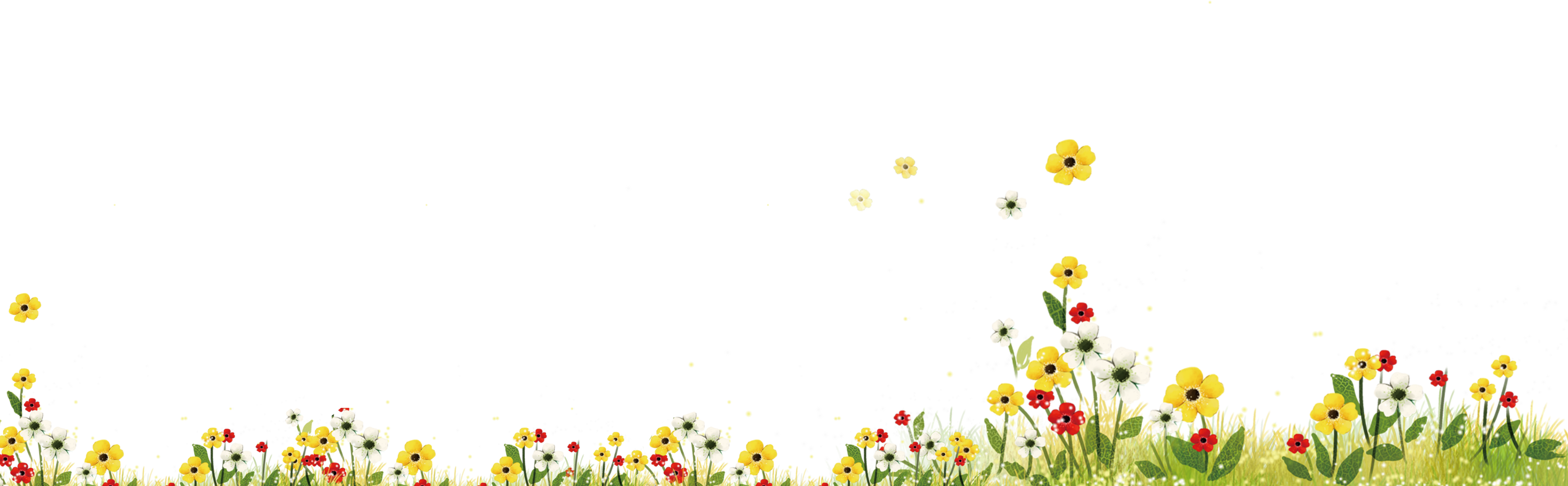 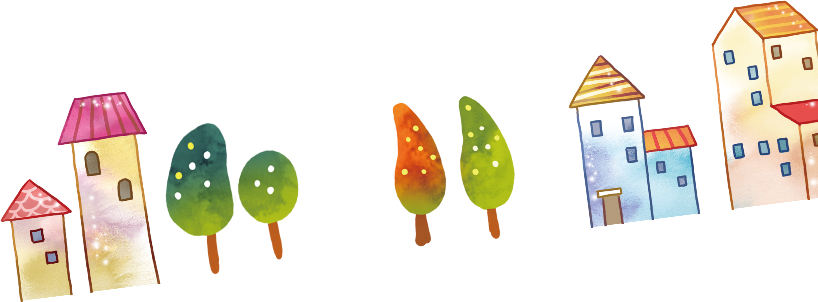 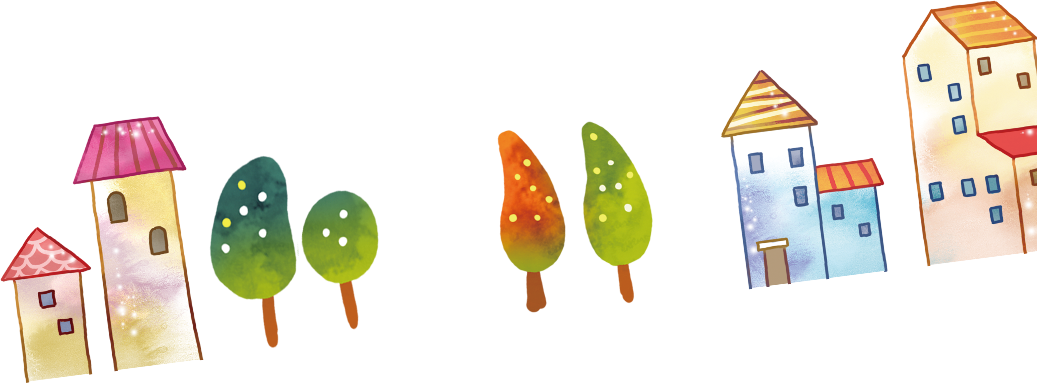 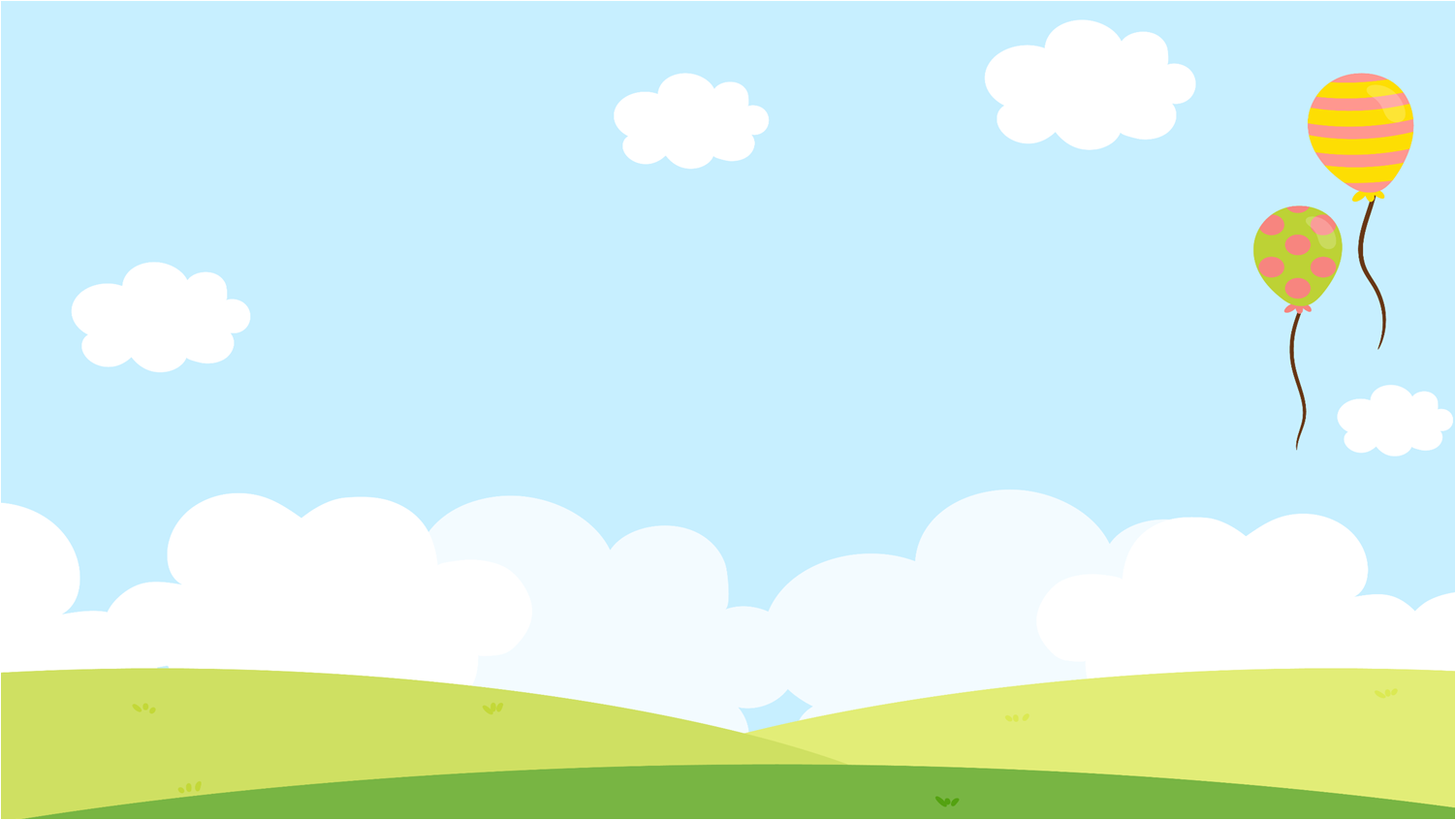 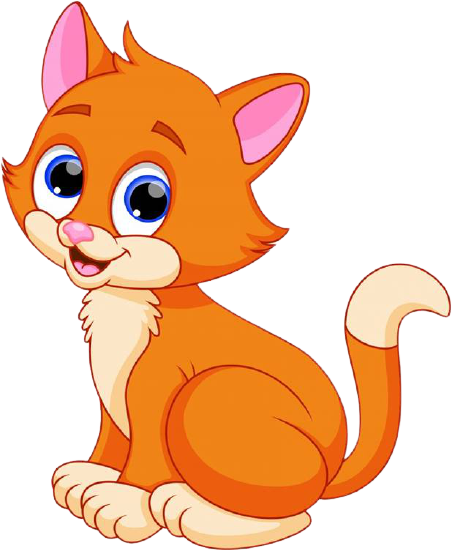 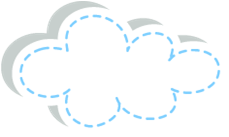 WIN
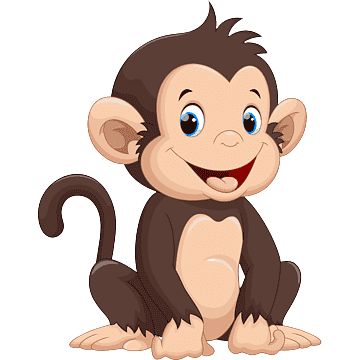 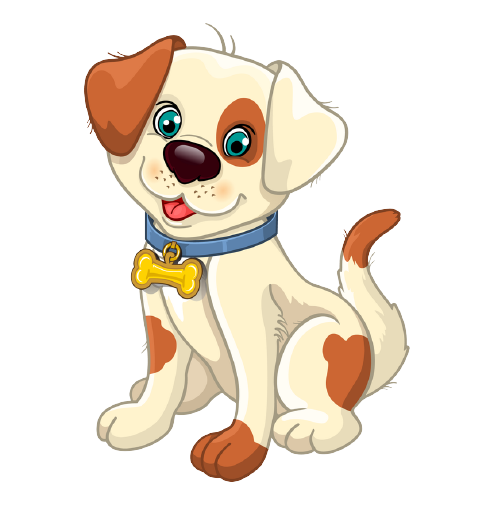 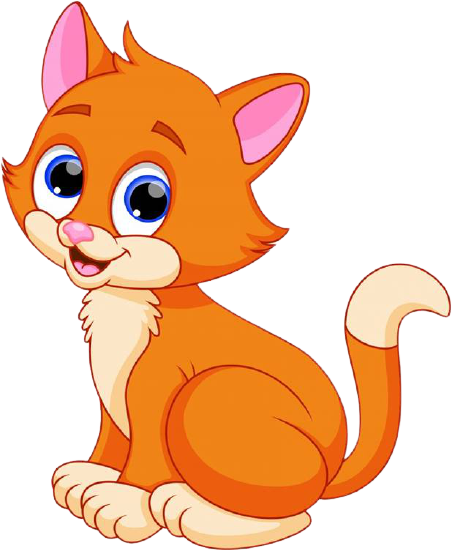 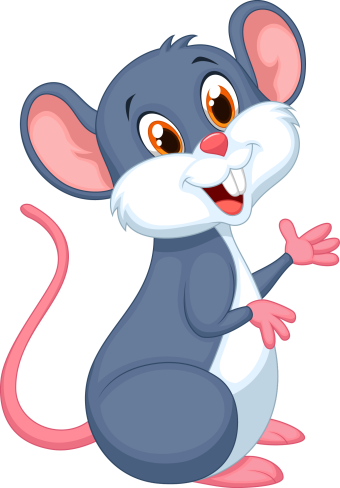 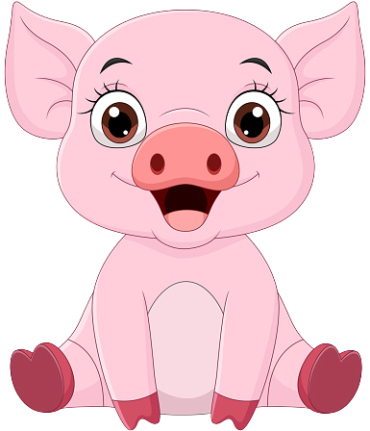 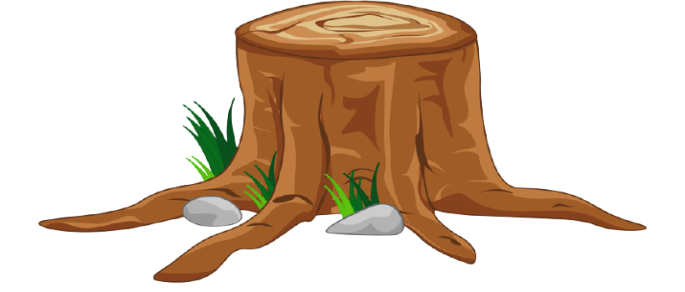 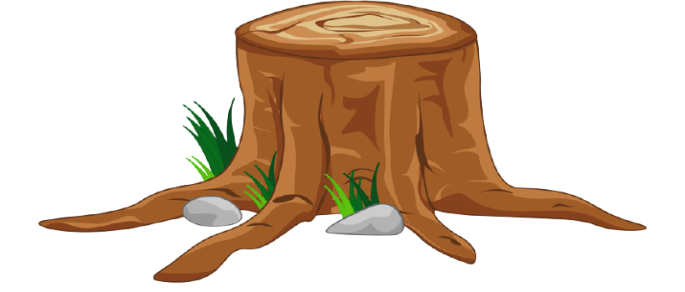 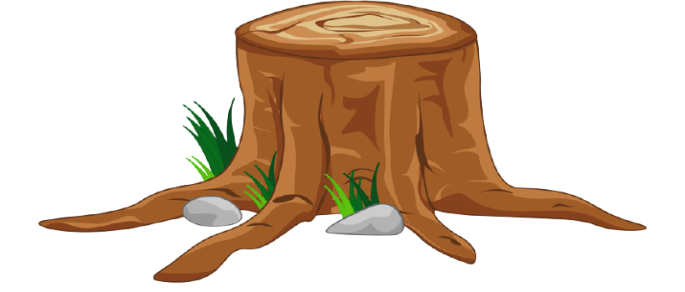 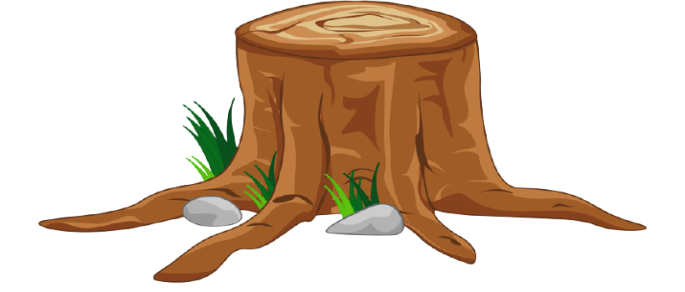 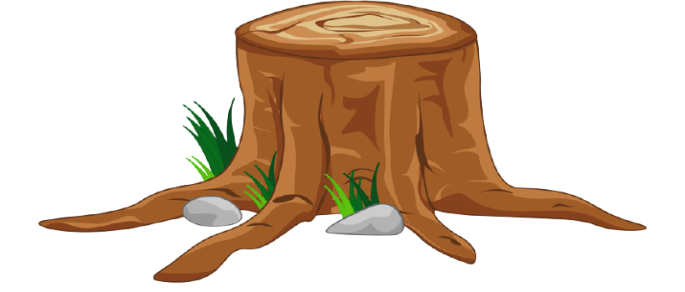 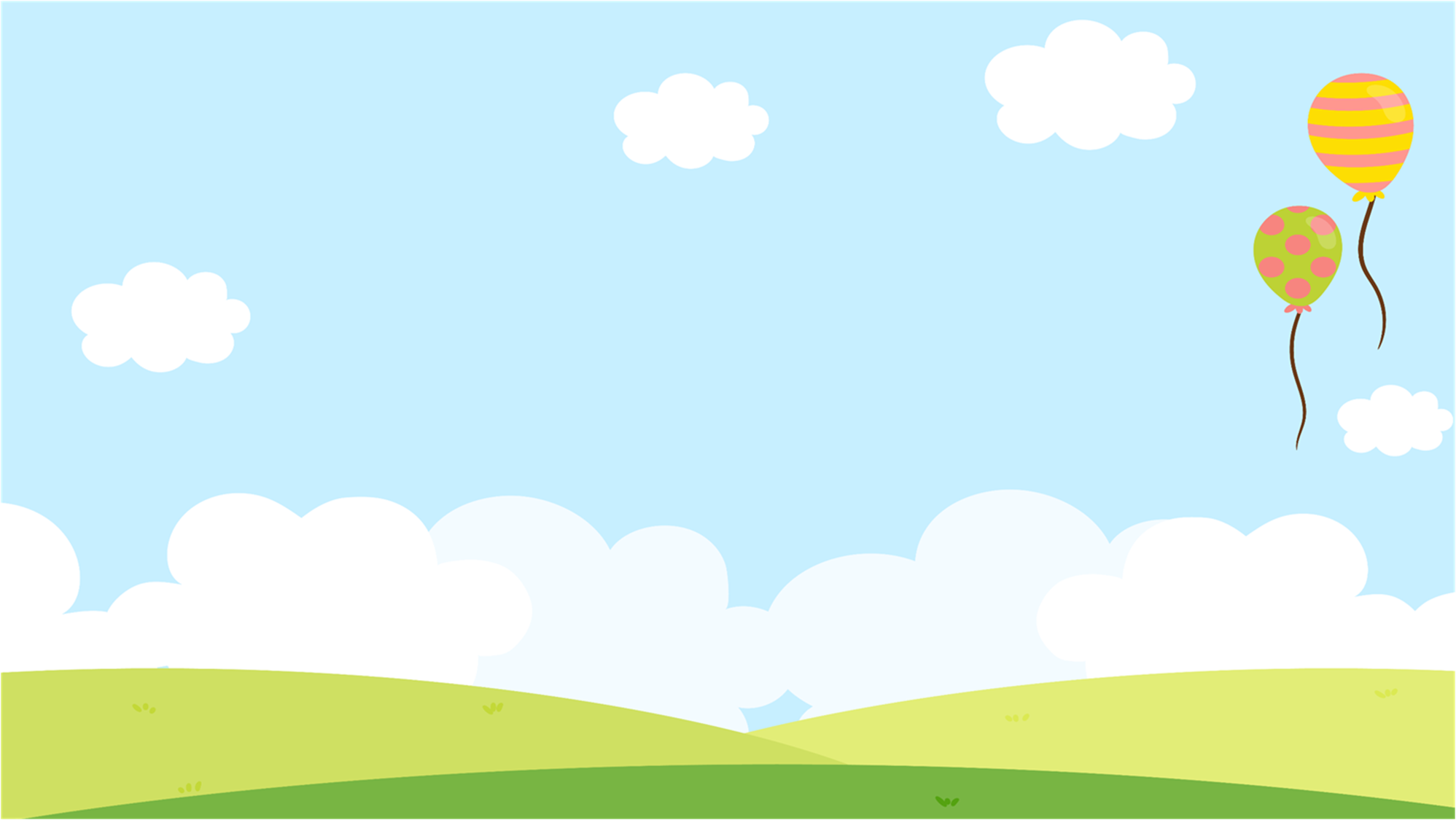 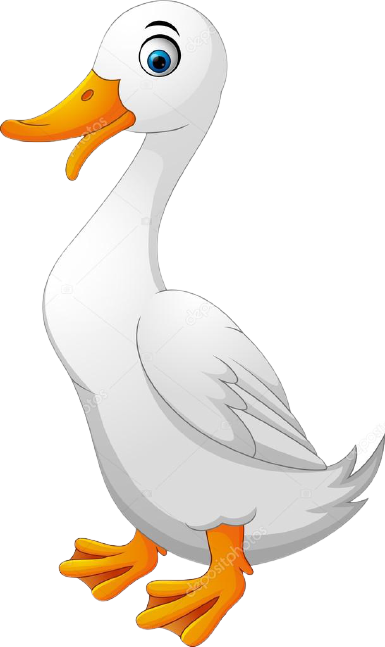 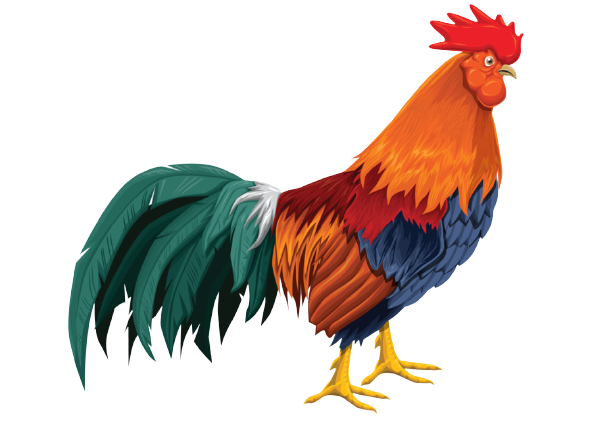 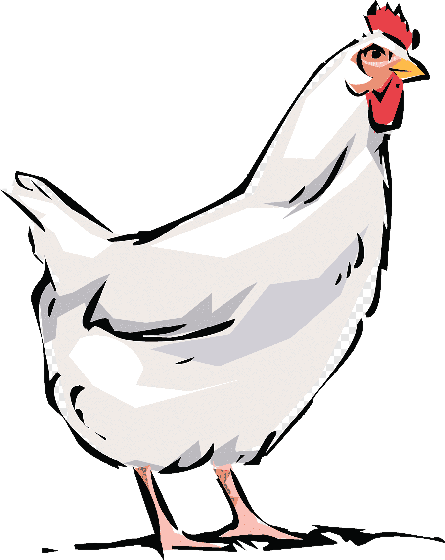 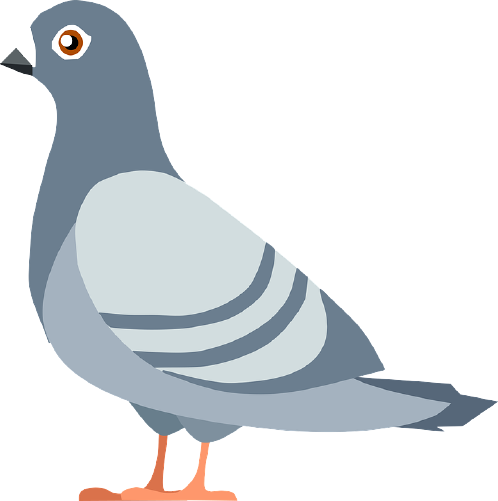 WIN
4
3
1
2
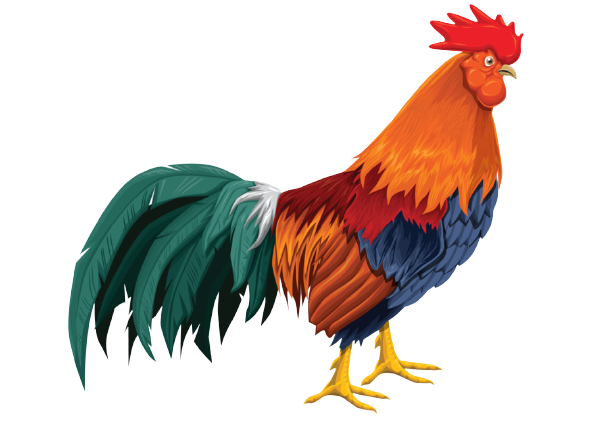 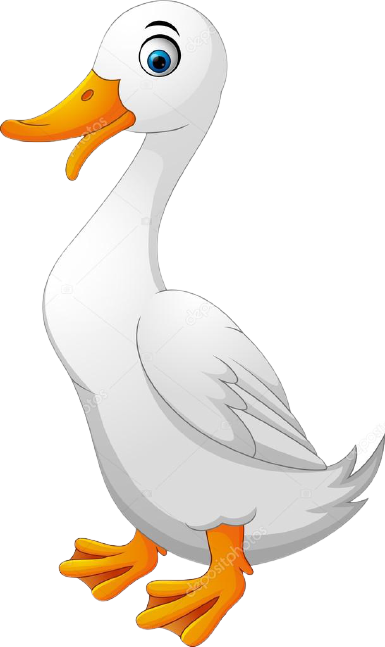 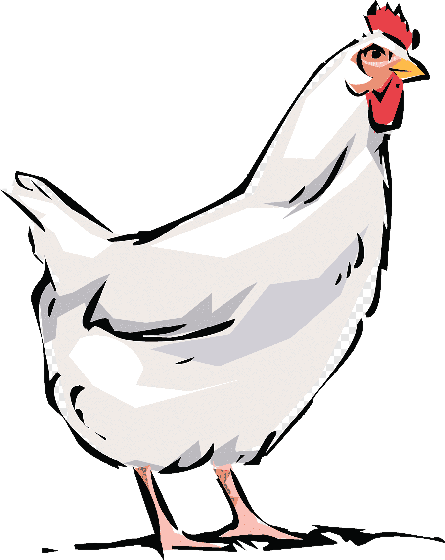 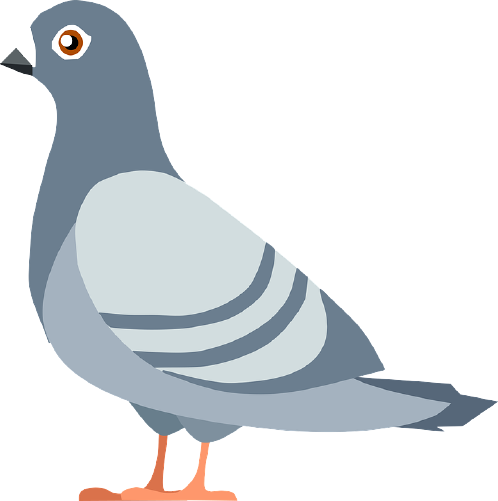 1
3
2
4
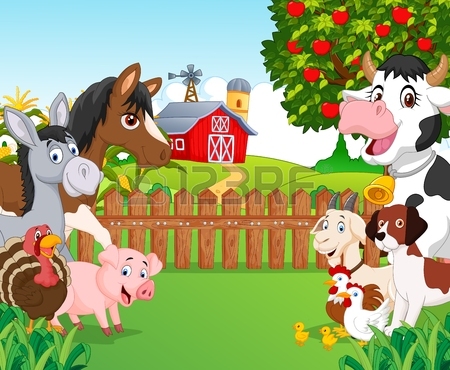 Chủ đề 3: 
Con 
vật 
quen thuộc (tiết 1)
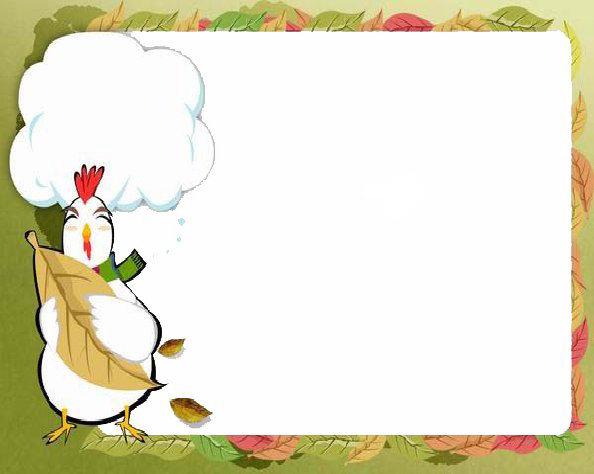 YÊU CẦU CẦN ĐẠT
- Nhận ra và nêu được hình dáng, đặc điểm các bộ phận, màu sắc, hoạt động,…của một số con vật quen thuộc.
- Vẽ được con vật quen thuộc theo ý thích bằng nét và màu.
- Giới thiệu, nhận xét và nêu được cảm nhận về sản phẩm của nhóm mình, nhóm bạn.
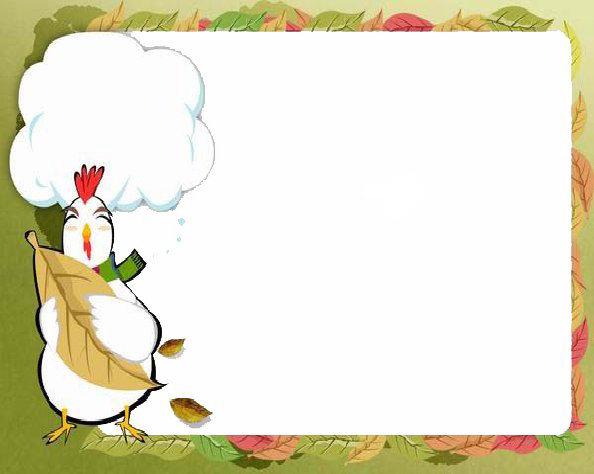 Kiểm tra 
dụng cụ  
học vẽ
1/ Sách học mĩ thuật  
2/ Giấy A4, màu vẽ( màu nước, màu dạ, sáp màu...)
3/ Bút vẽ, chì, tẩy....
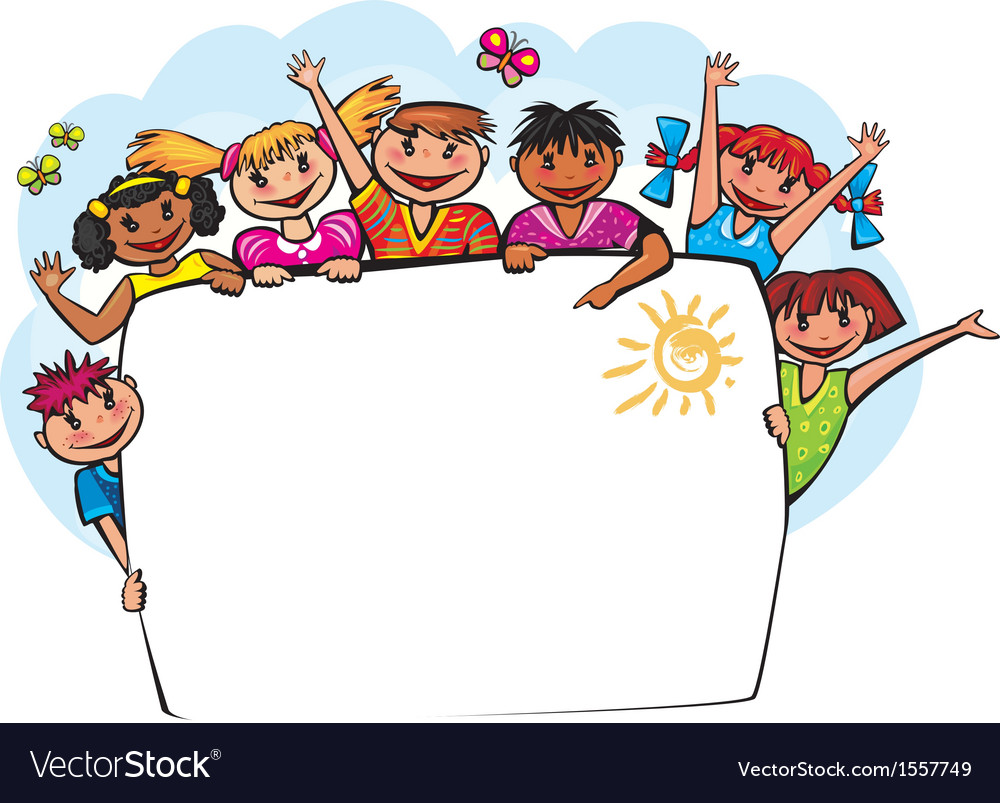 1.KHÁM PHÁ
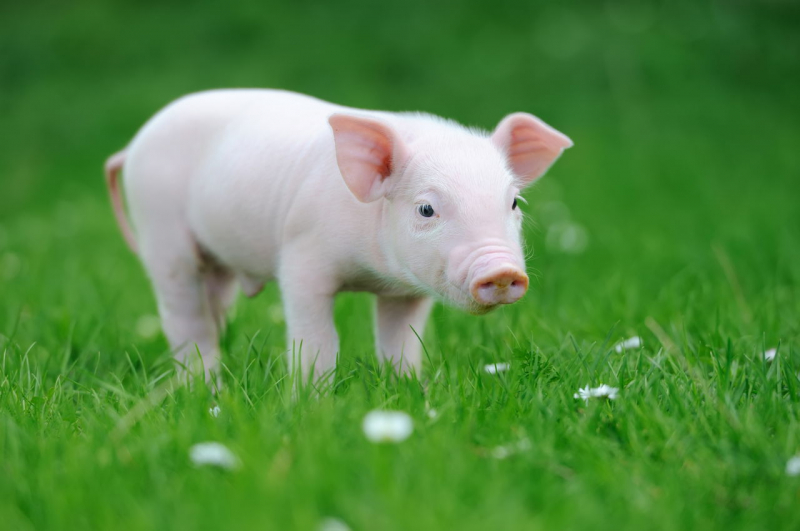 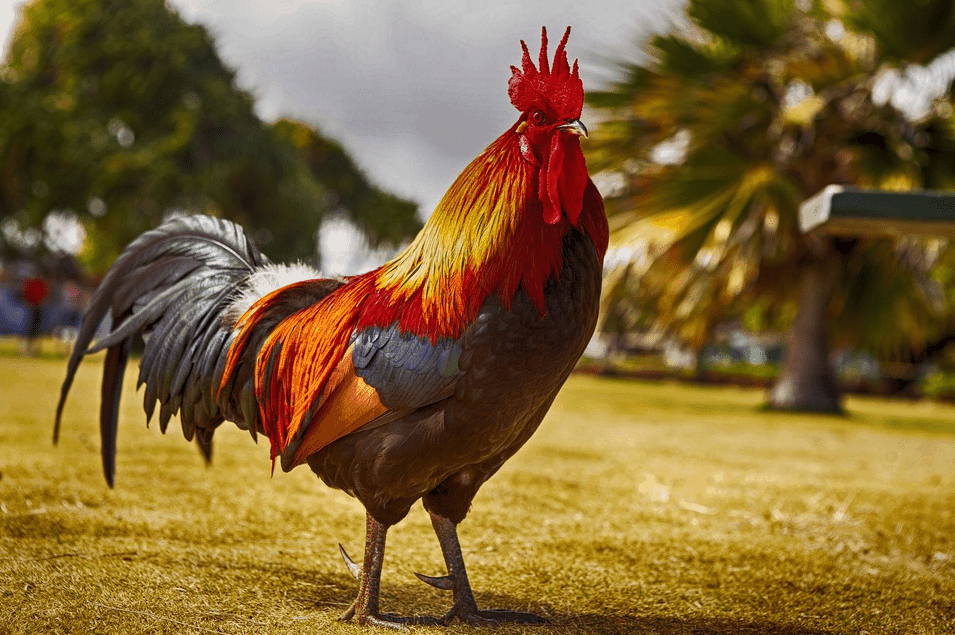 Hãy kể tên các con vật?
Các con vật có những bộ phận nào?
Đặc điểm, hình dáng, màu sắc của các con vật?
Những con vật này sống ở đâu?
Chúng có lợi ích gì không?
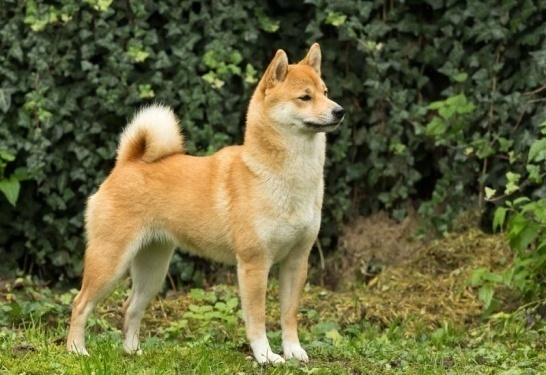 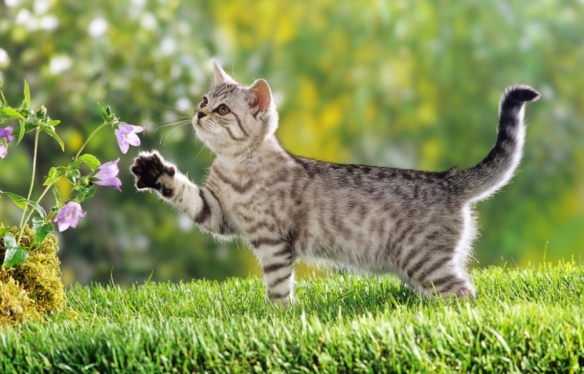 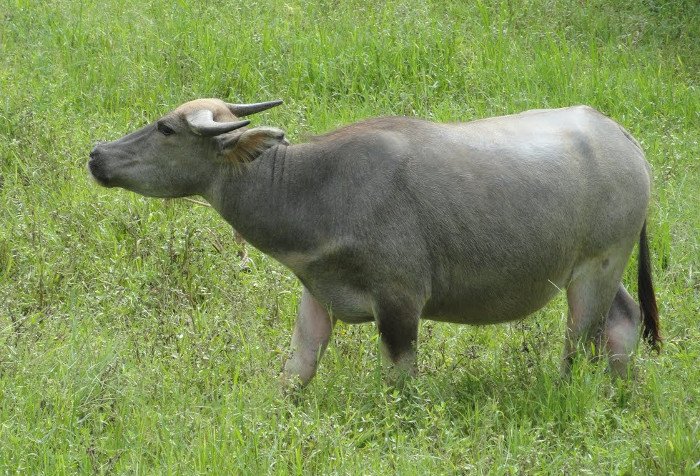 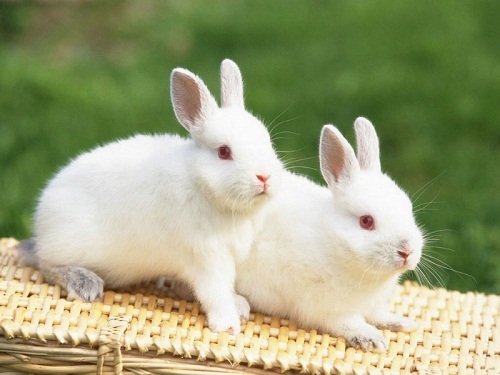 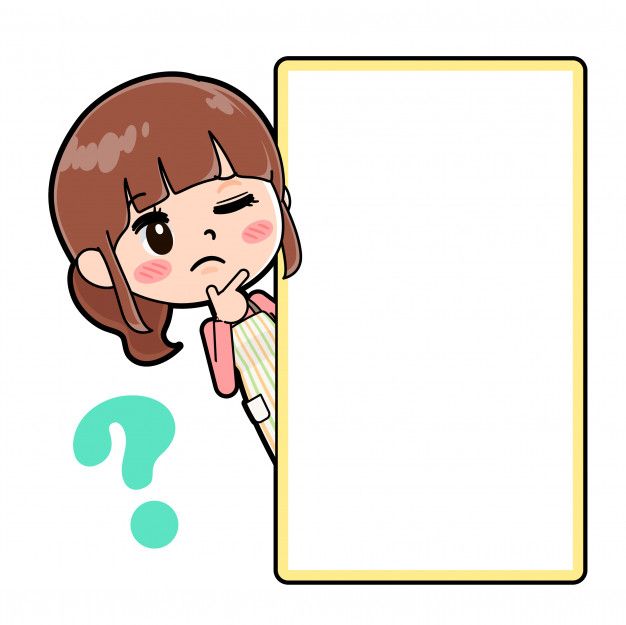 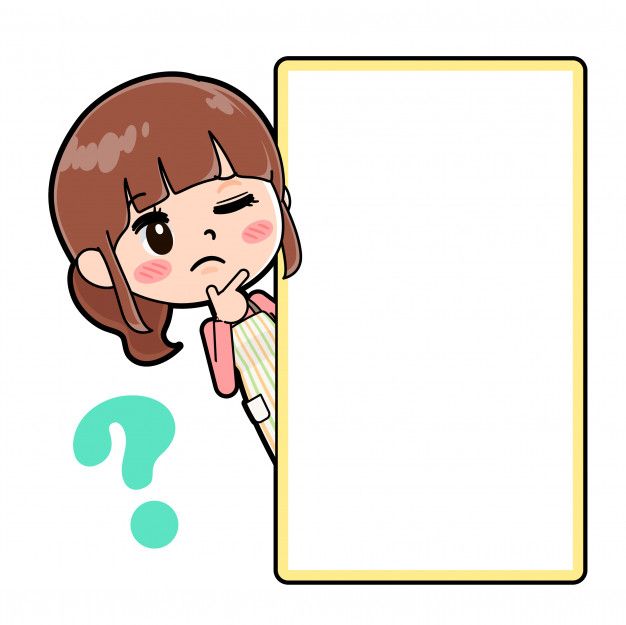 Đây là con vật gì?
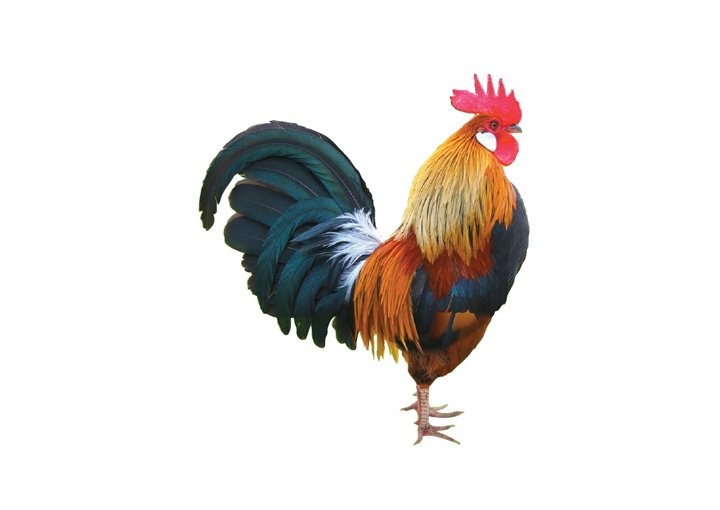 Con gà trống
Nó gồm những bộ phận nào?
Đầu, mình, chân, mắt, mồng, mỏ, lông, đuôi
Hình dáng, màu sắc như thế nào?
Bộ lông sặc sỡ nhiều màu, lông đuôi dài và cong, mào đỏ...
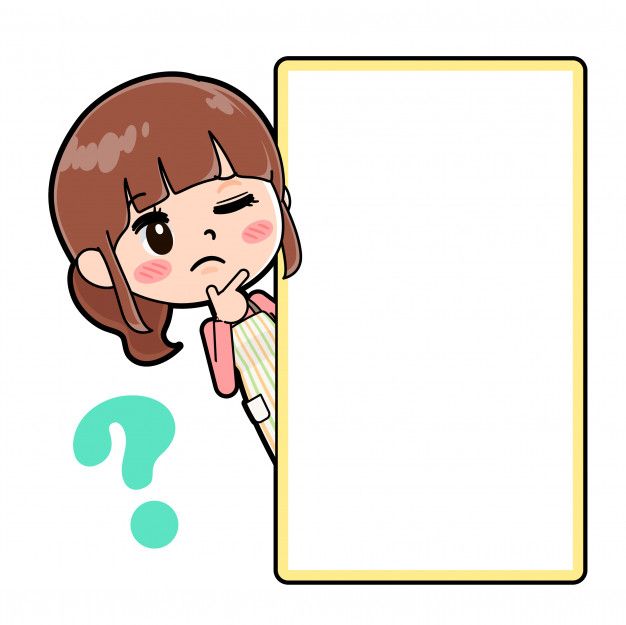 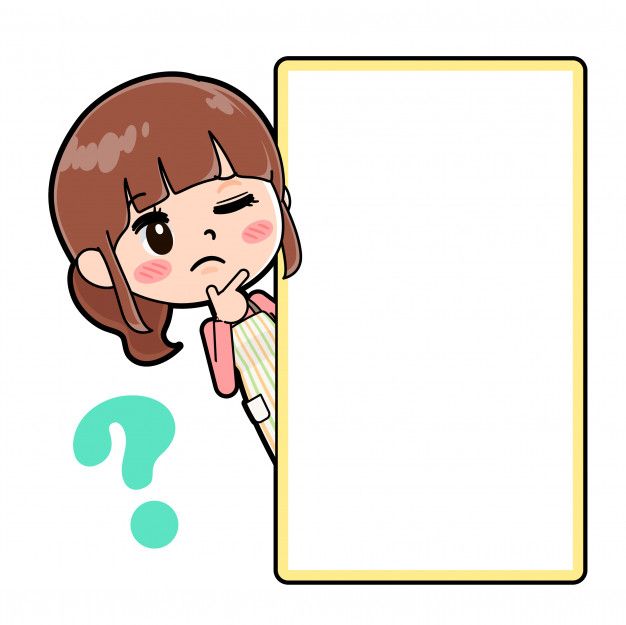 Đây là con vật gì?
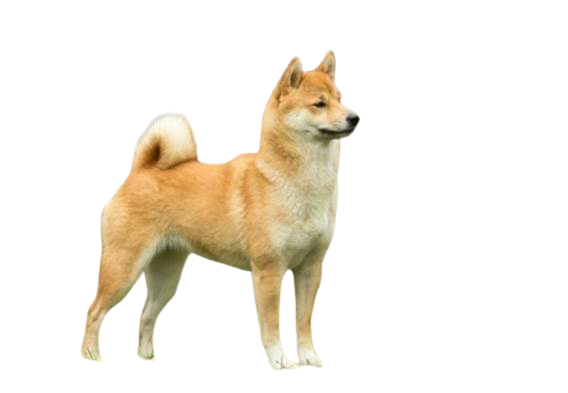 Con chó.
Màu sắc của nó như thế nào?
Màu vàng- trắng- đen
=> nó rất đẹp
* Đây là con vật gì?
Con thỏ
* Nó có đặc điểm gì nổi bật?
Có hai tai dài, đuôi ngắn
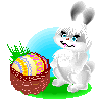 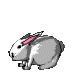 Đây là con vật gì?
Con mèo.
* Nó gồm những bộ phận nào
 Đầu, mình, chân, mắt, mũi, miệng, lông
* Nó có ích lợi gì không?
- Nó bắt chuột
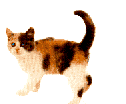 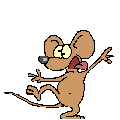 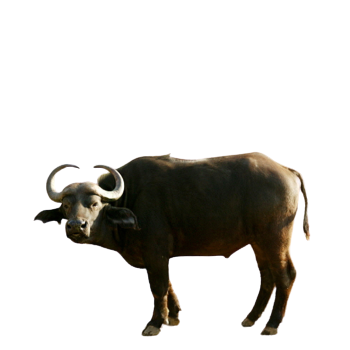 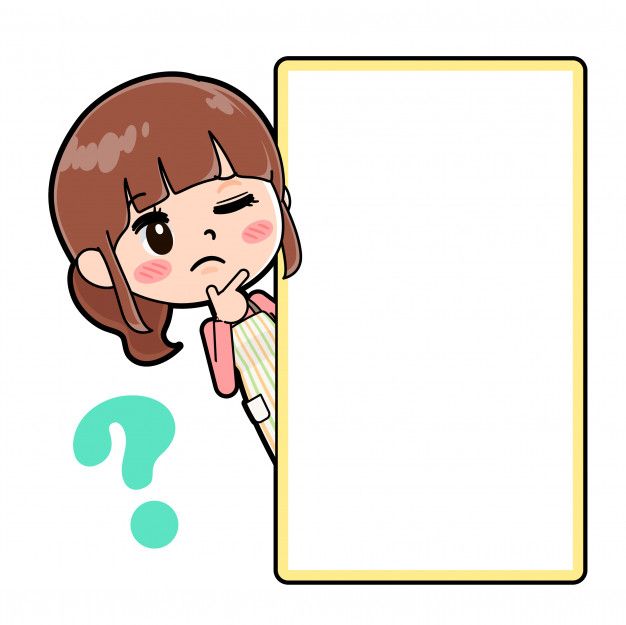 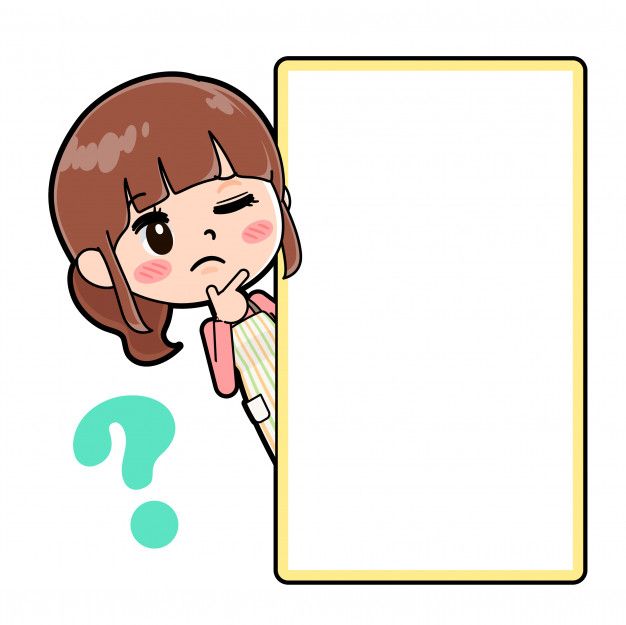 Đây là con vật gì?
Nó gồm những bộ phận nào?
Đầu, cổ, thân, chân, đuôi, tai, sừng.... 
Hình dáng, màu sắc như thế nào?
 Trâu có thân hình khỏe khoắn, to lớn, màu lông đen bóng
Trâu chính là bạn của nhà nông
Con trâu
Kể thêm một số con vật nuôi mà em biết nhé ?
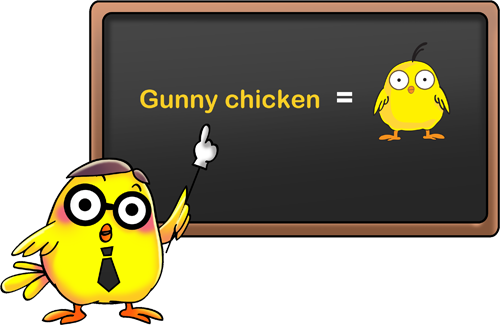 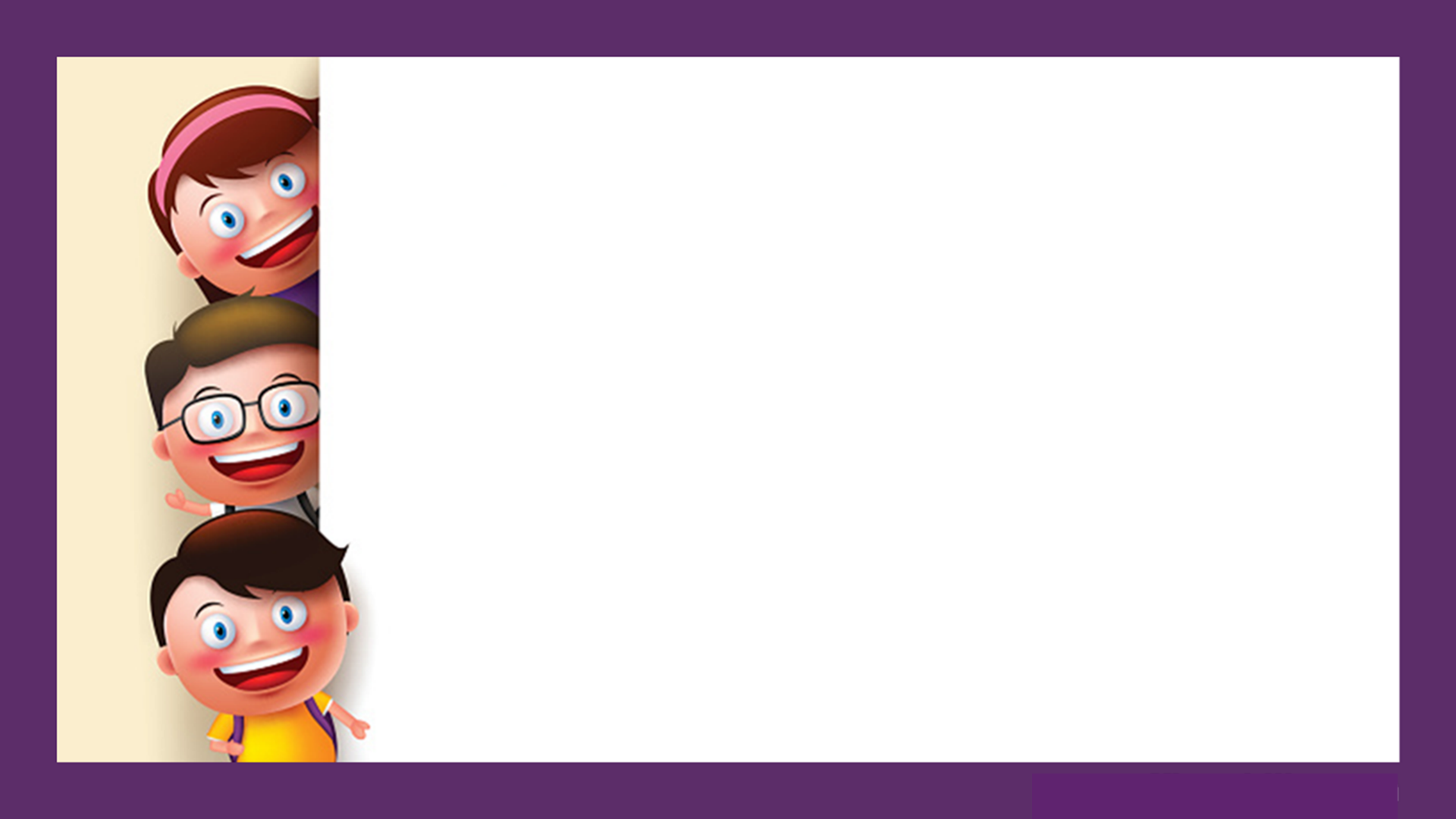 GHI NHỚ
Mỗi con vật có hình dáng, đặc điểm và màu sắc
 khác nhau.
Khi tạo dáng và trang trí cần dựa vào đặc điểm 
đặc trưng của con vật để lựa chọn các đường nét 
màu sắc cho phù hợp.
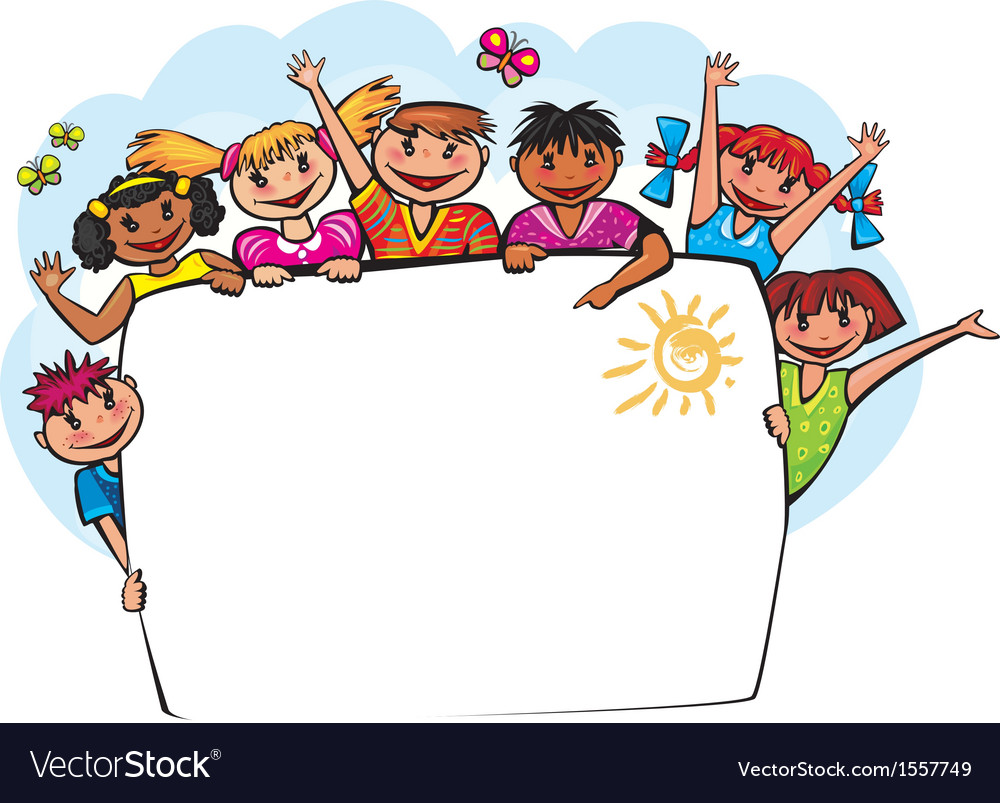 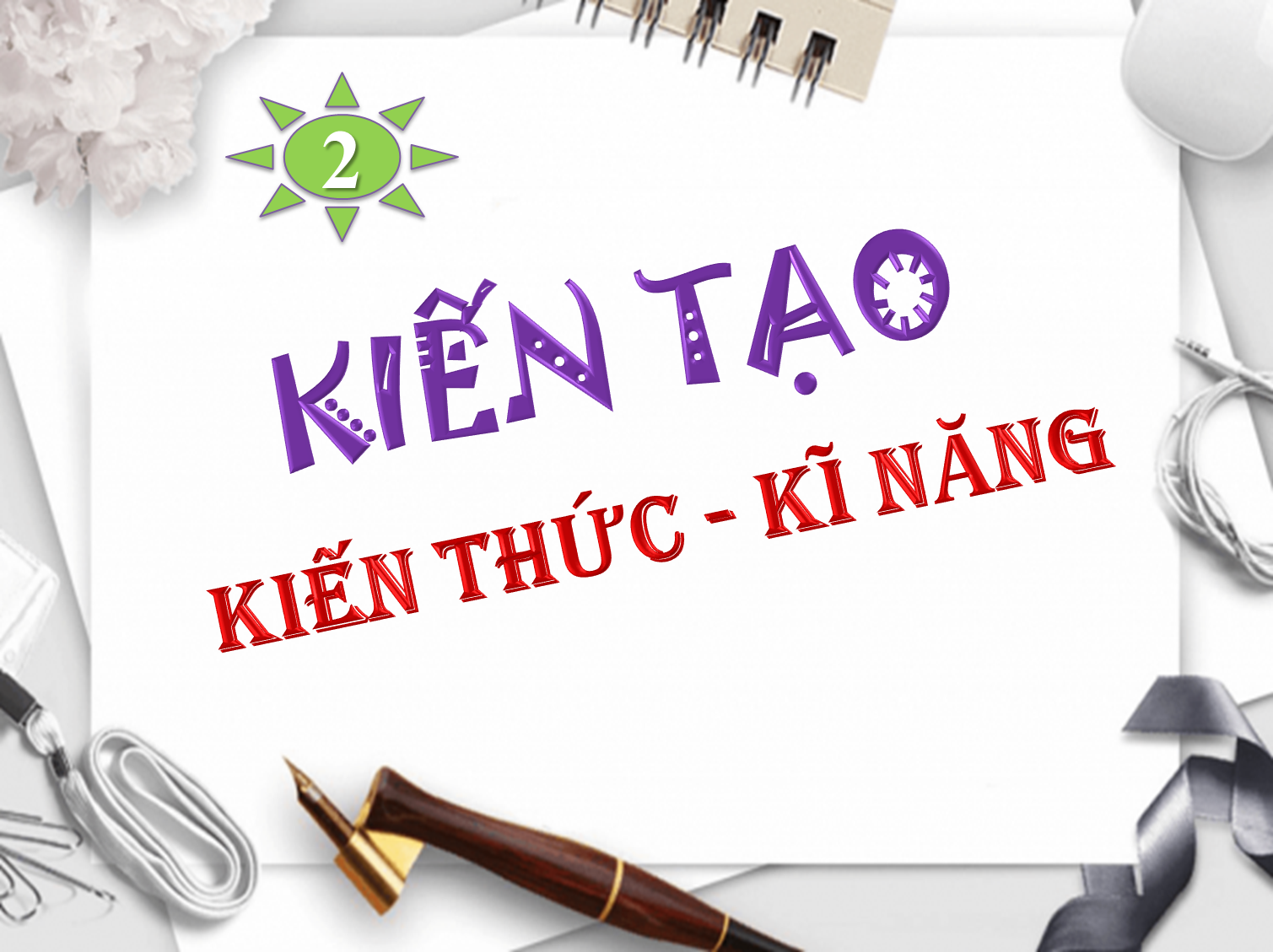 2.
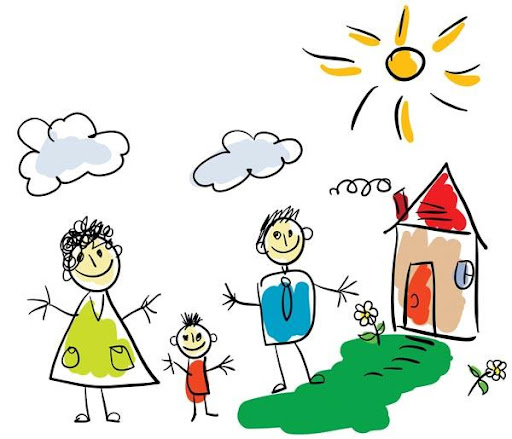 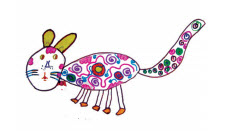 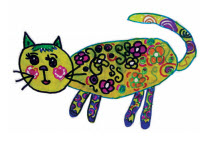 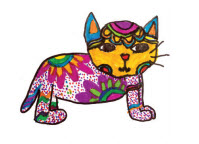 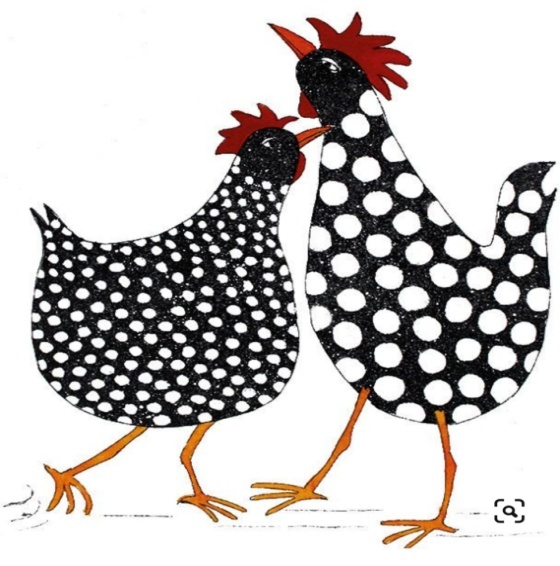 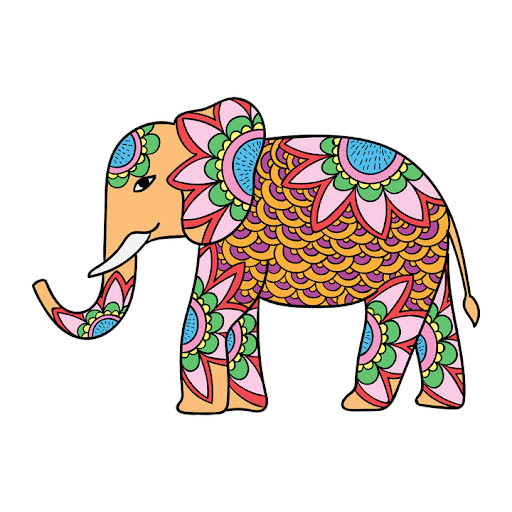 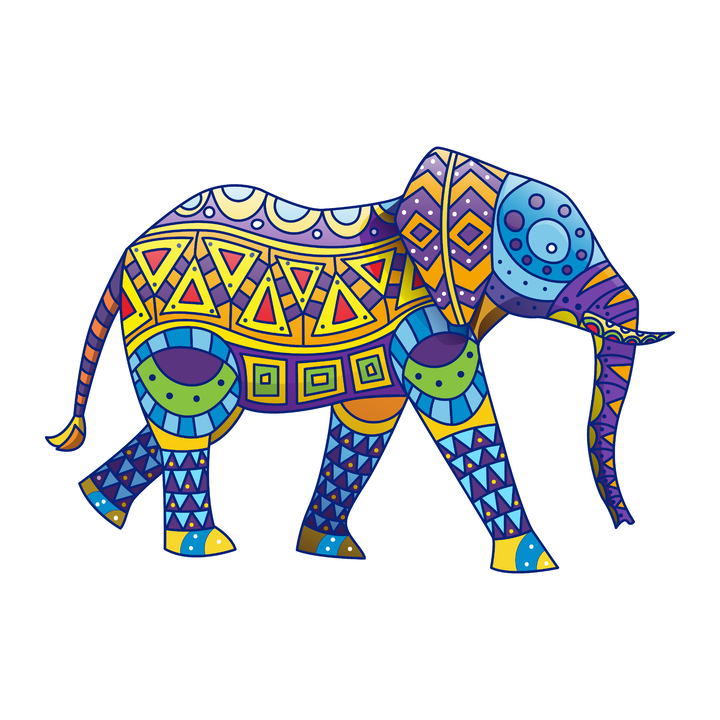 Các con vật được vẽ như thế nào?
Đường nét và màu sắc trang trí ở mỗi sản phẩm thế nào?
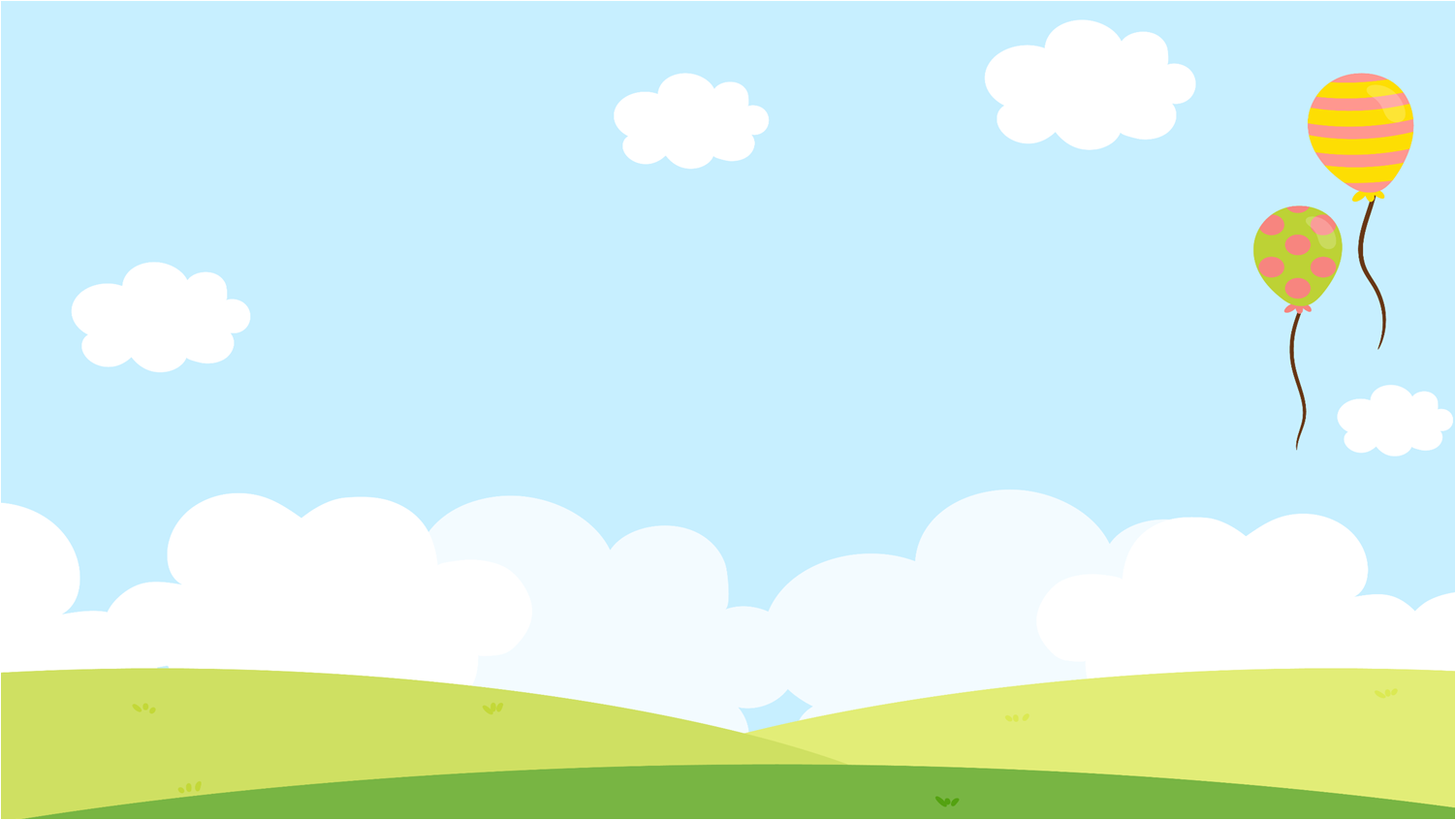 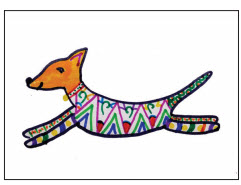 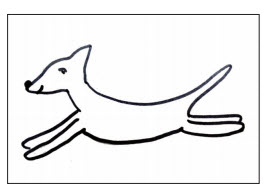 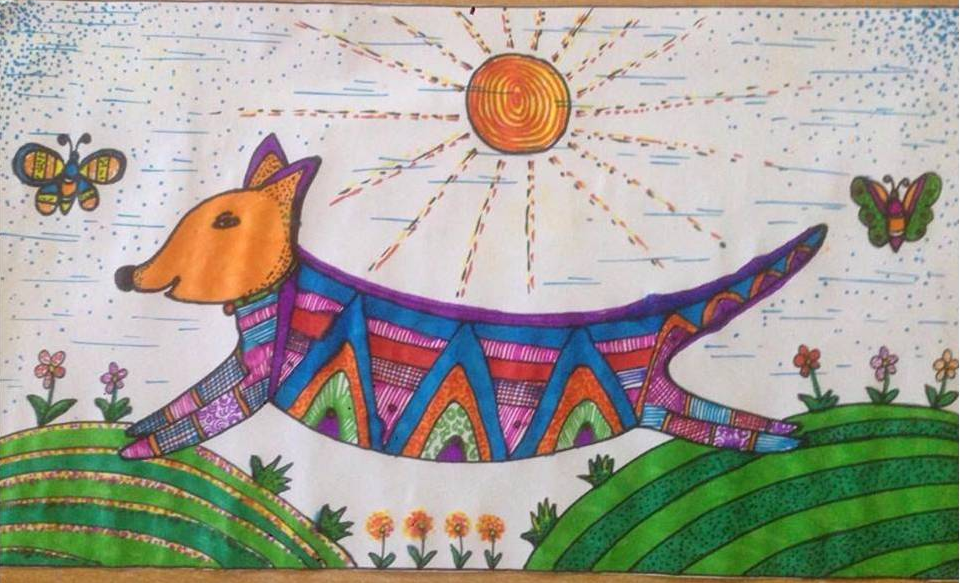 Bước 3: Tạo thêm không gian thể hiện môi trường sống của con vật
Bước 2: Vẽ trang trí bằng nét và màu.
Bước 1: Vẽ các bộ phận và của con  vật.
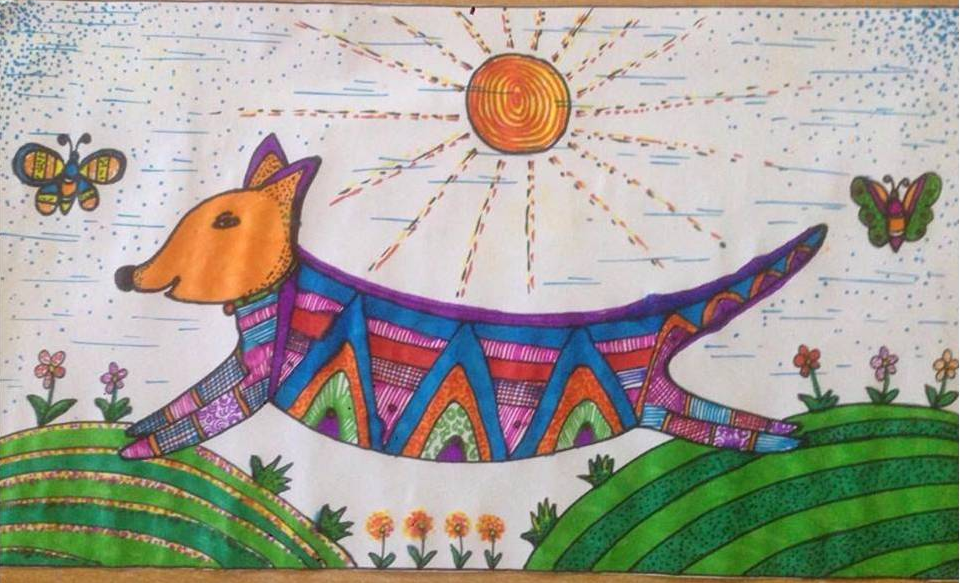 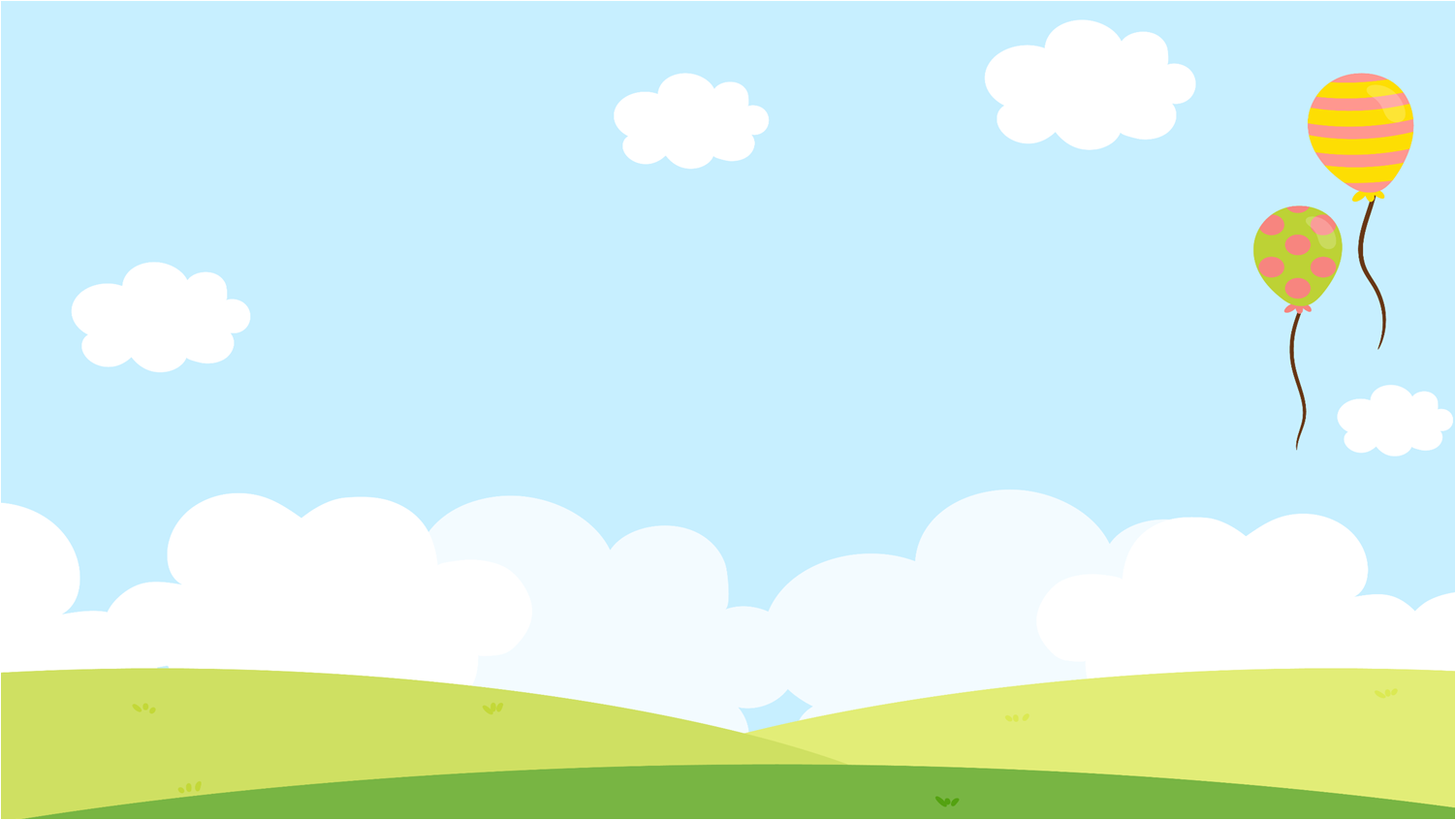 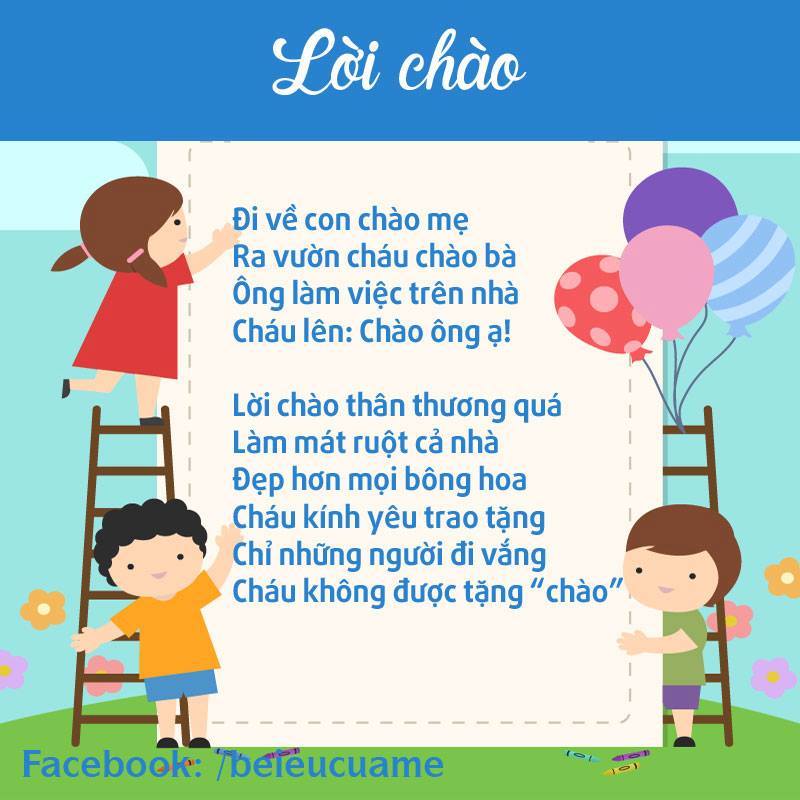 GHI NHỚ
- Vẽ hình con vật cân đối với khổ giấy.
- Thể hiện được dáng hoạt động của con vật.
- Thể hiện đường nét trang trí và màu sắc có đậm, nhạt để bức tranh thêm sinh động.
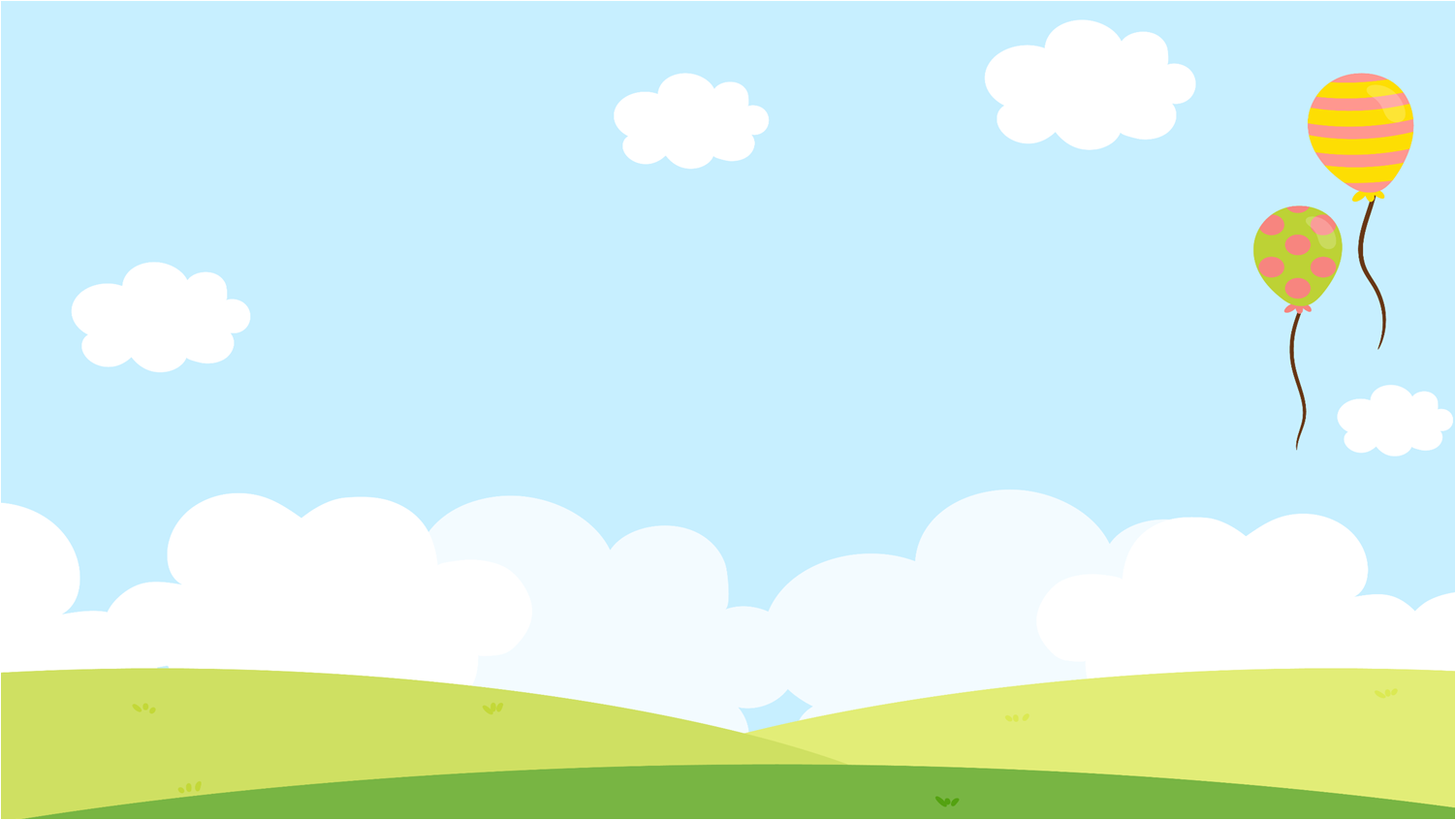 Sản phẩm tham khảo
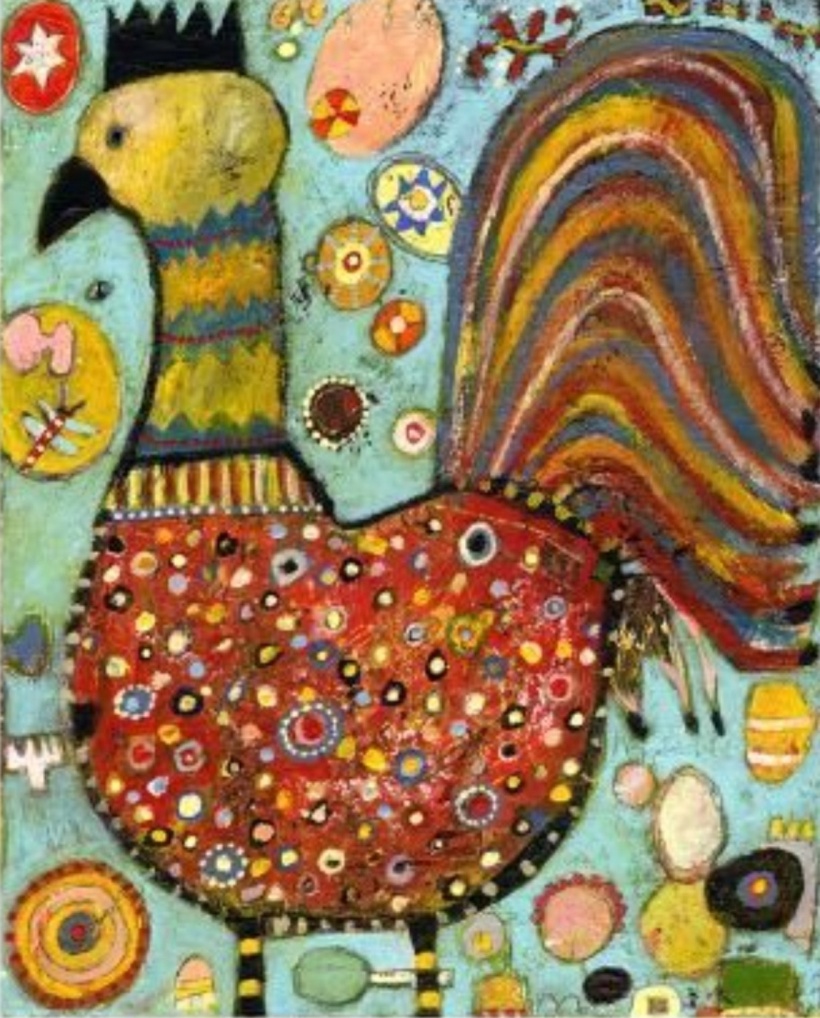 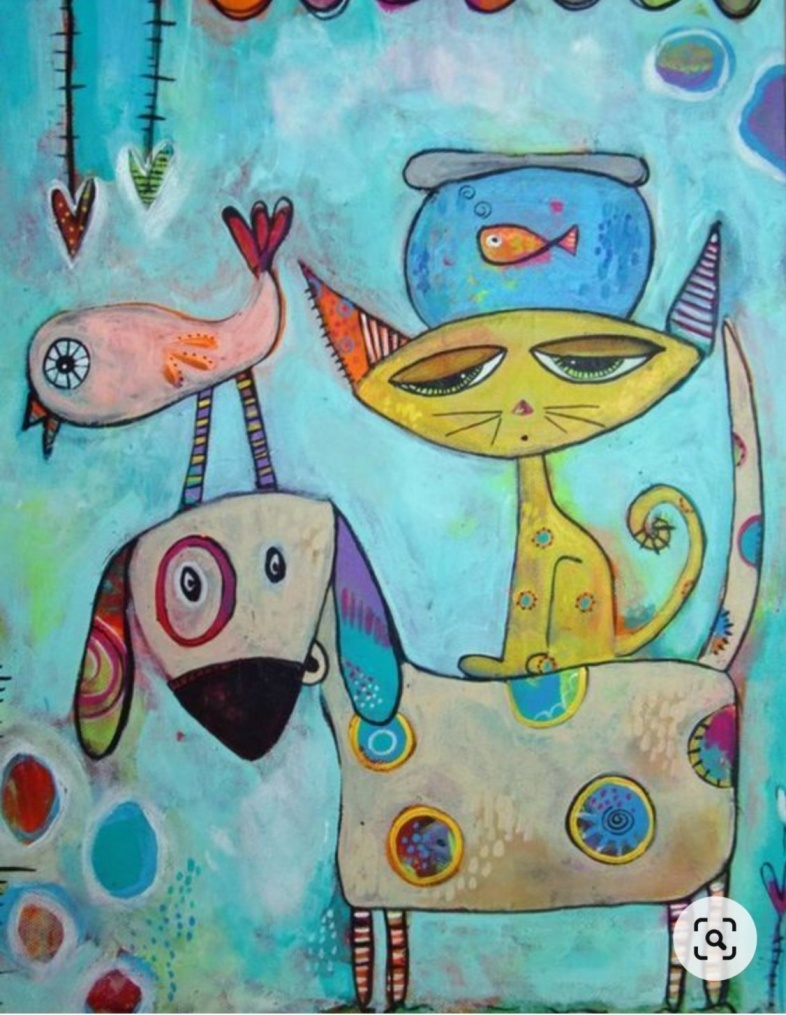 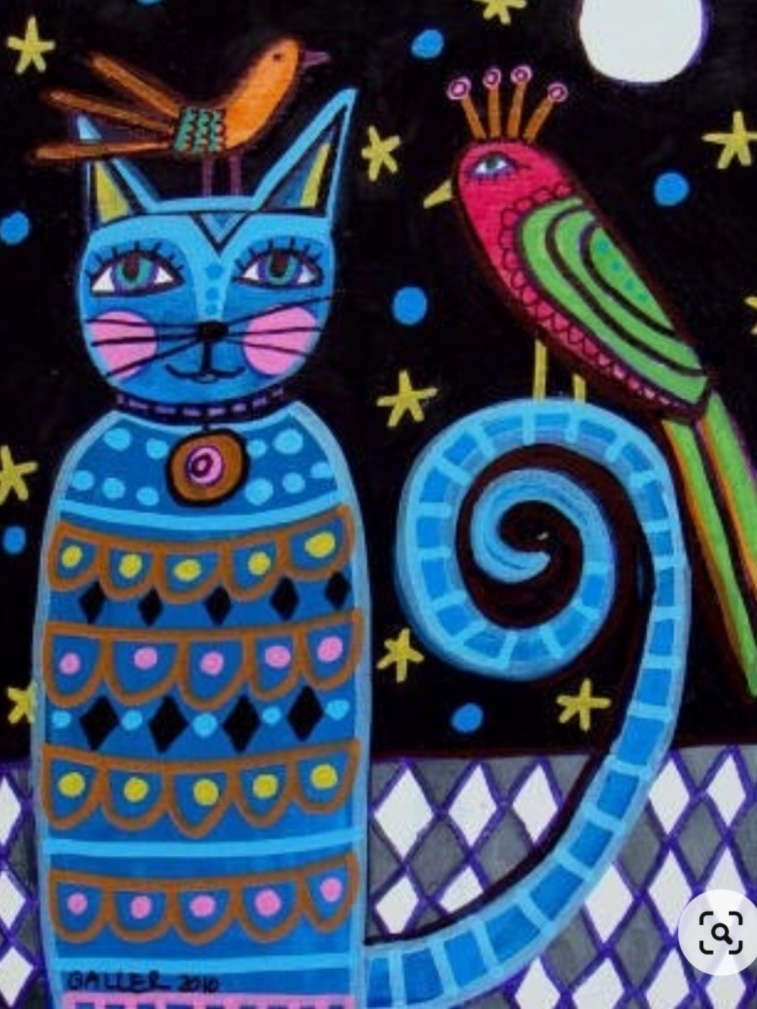 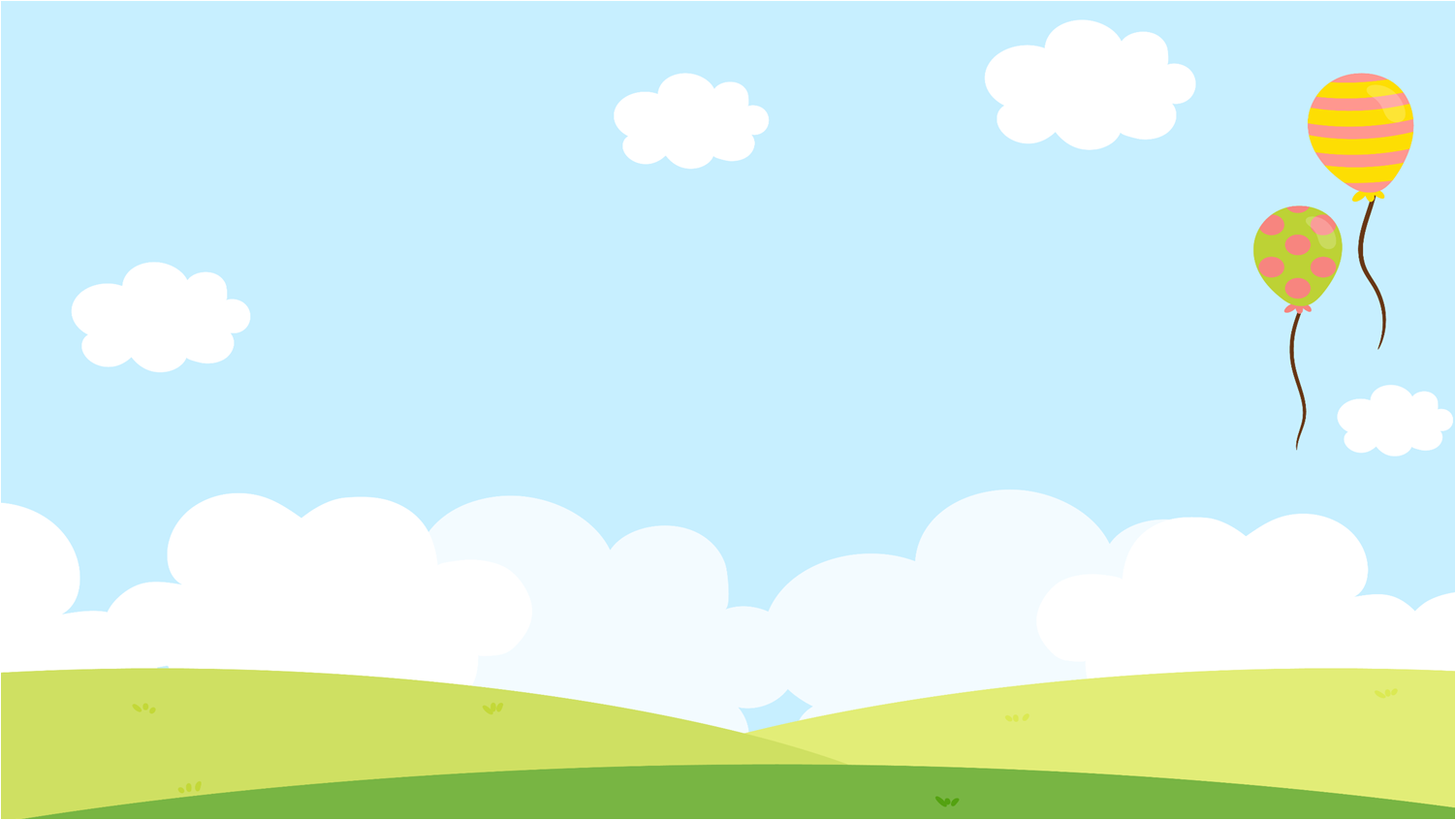 Sản phẩm tham khảo
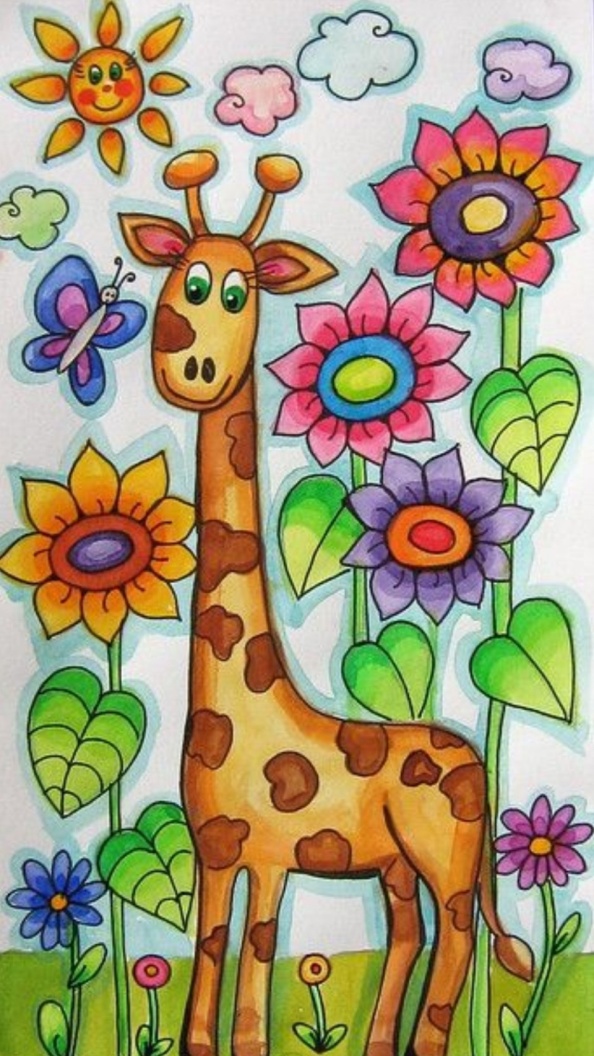 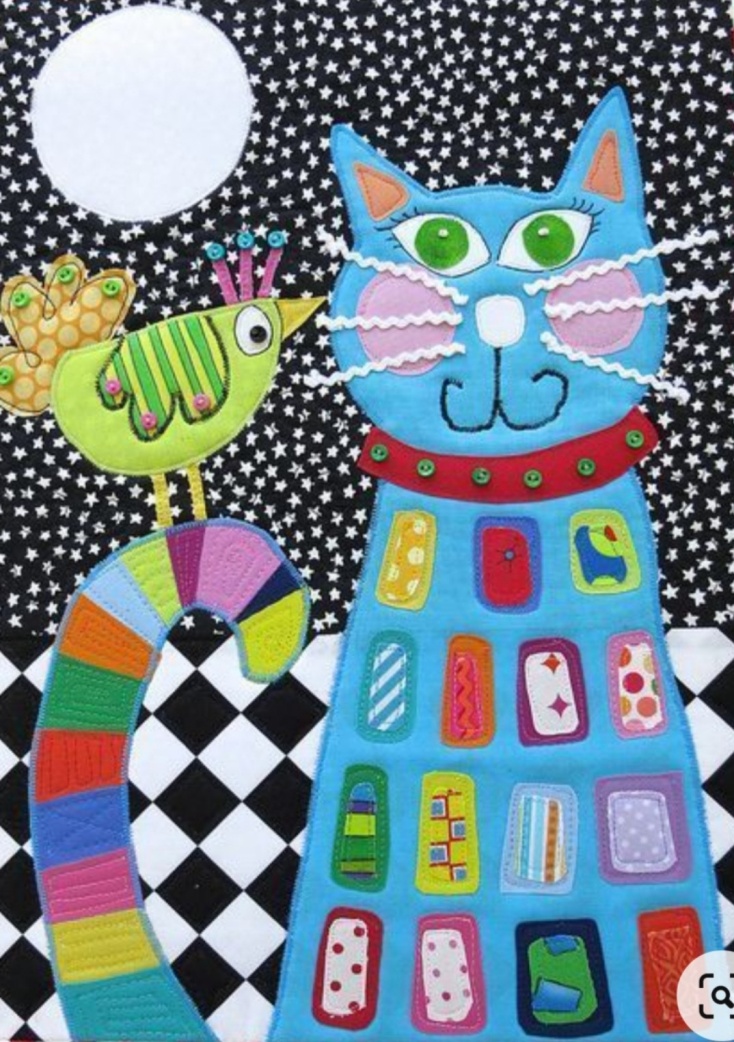 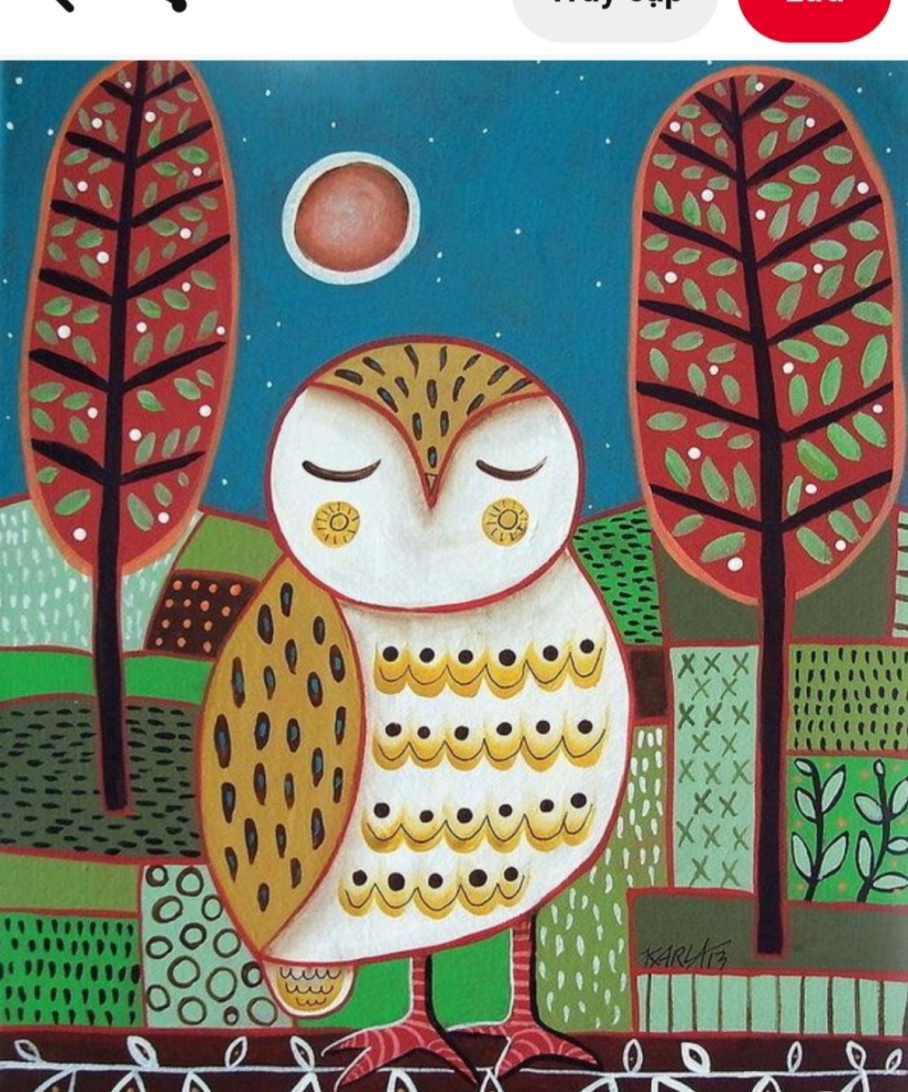 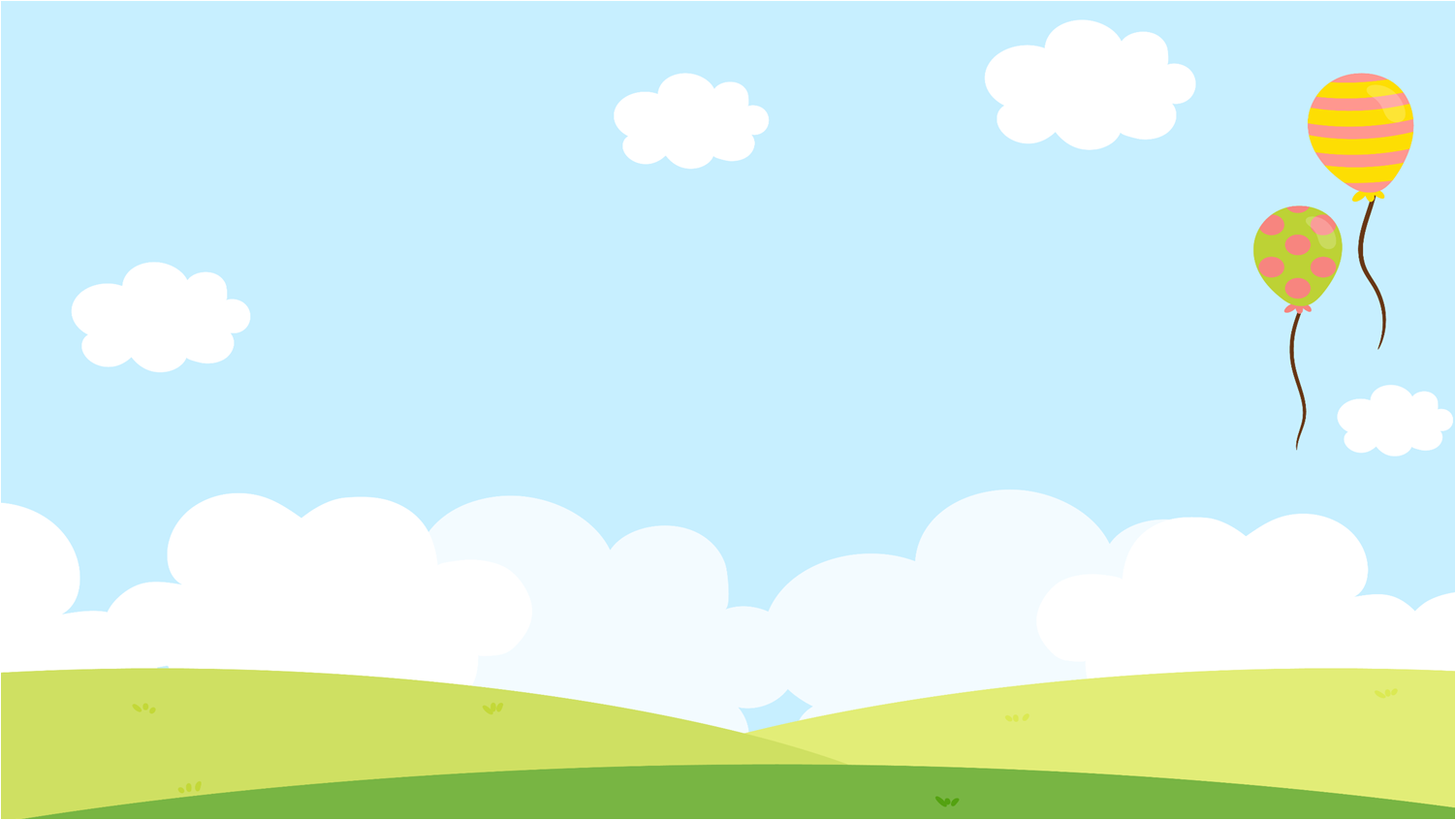 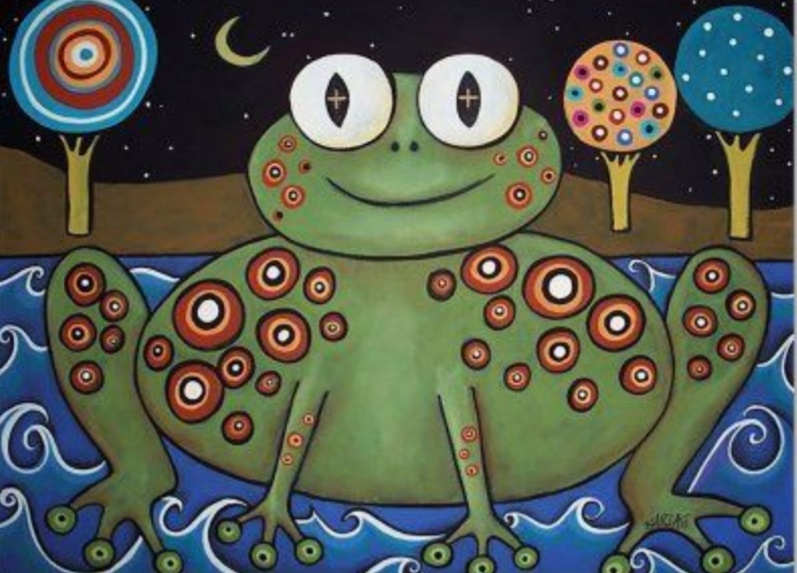 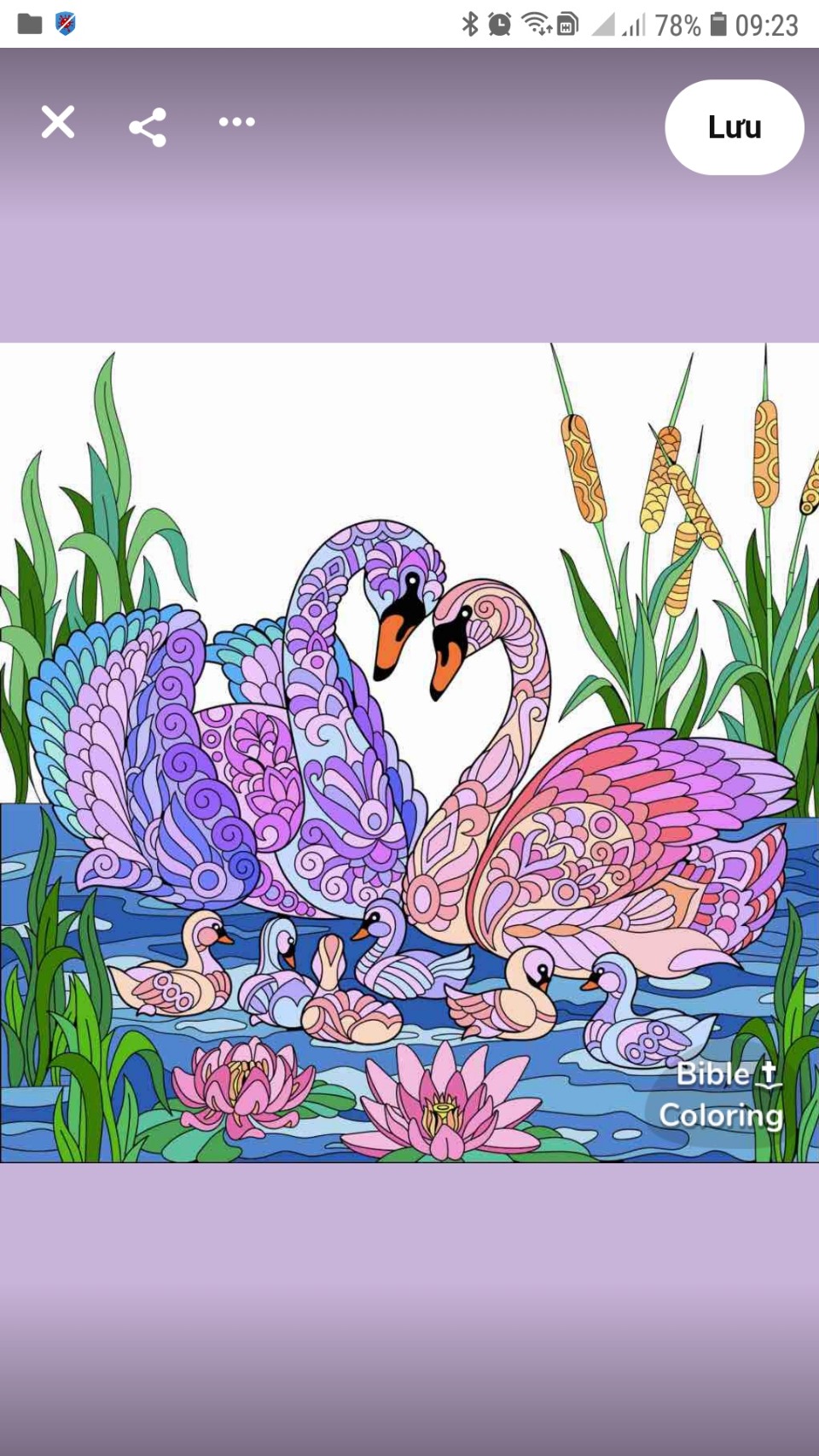 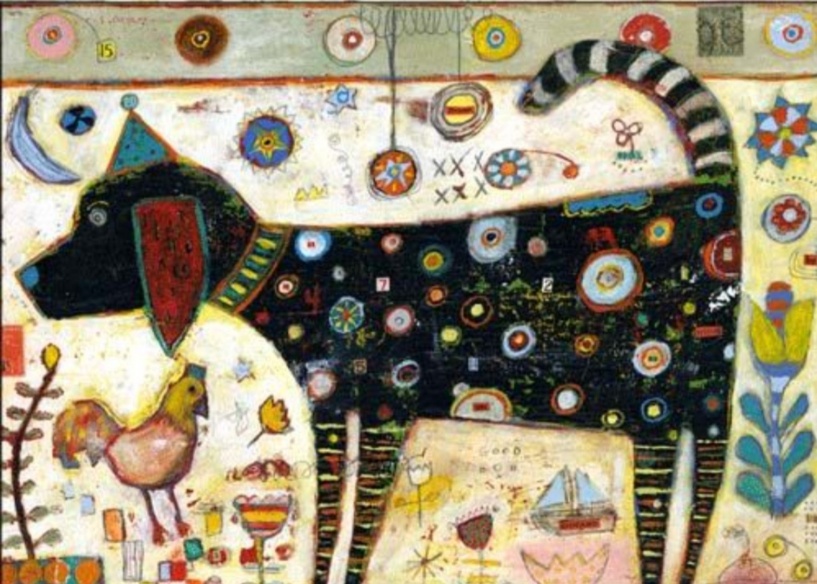 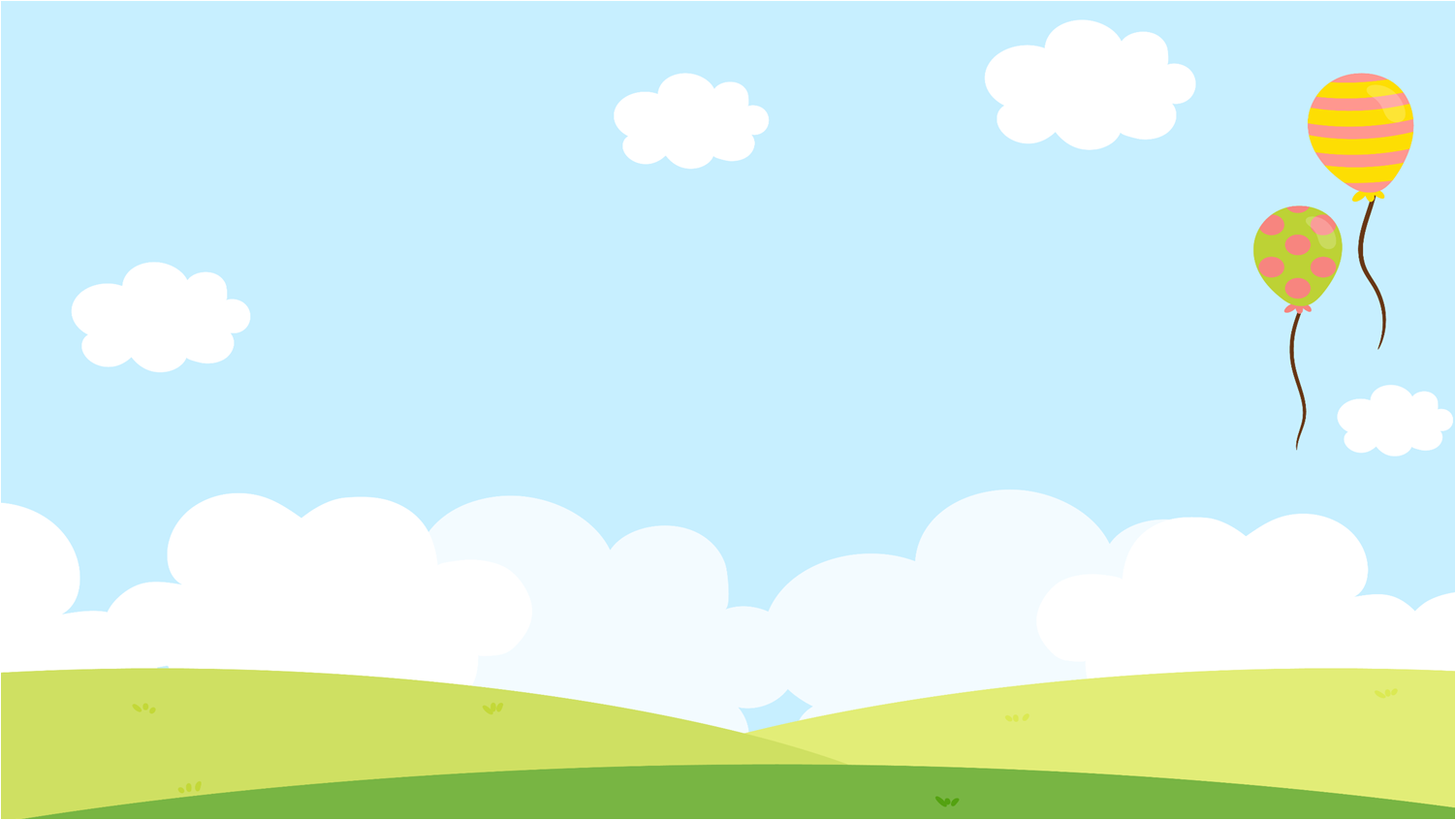 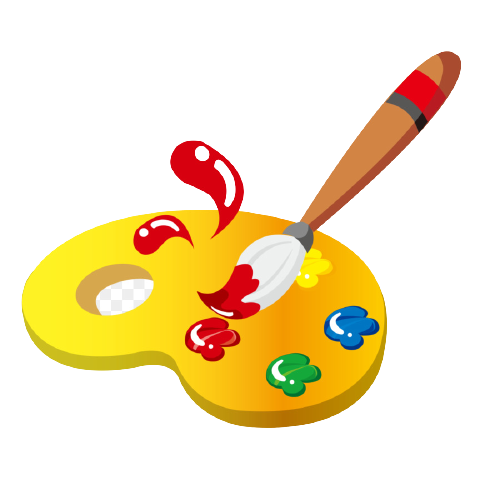 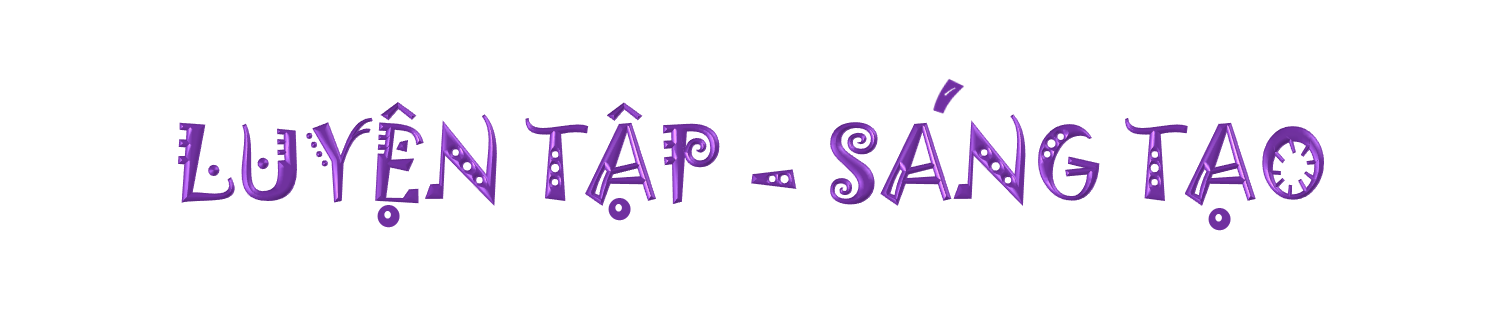 Vẽ con vật quen thuộc và vẽ màu theo ý thích.
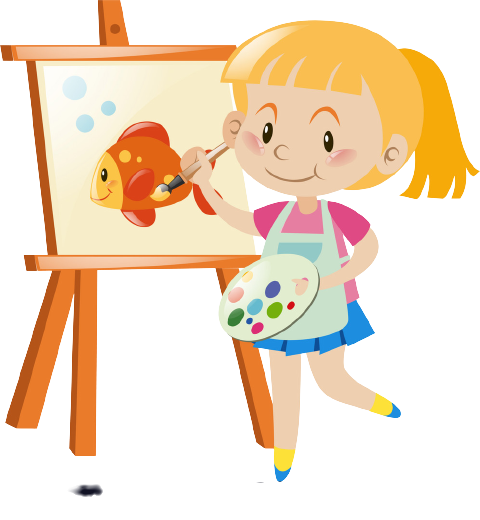 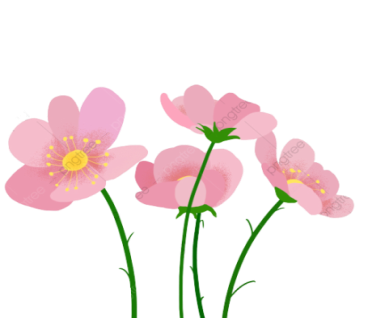 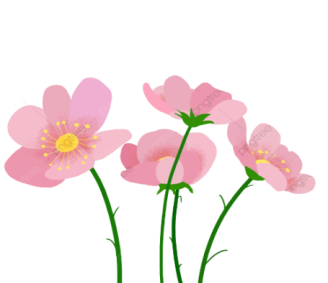 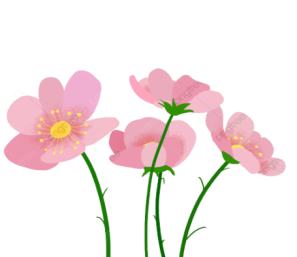 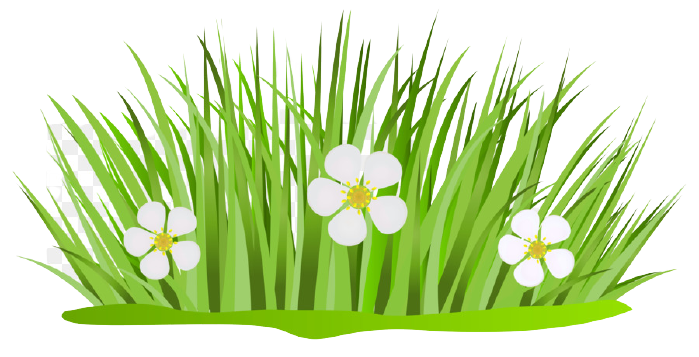 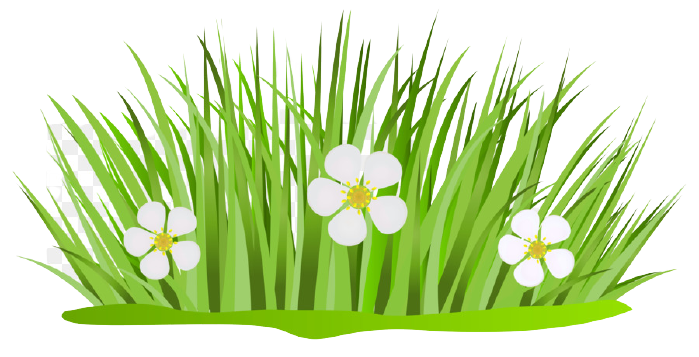 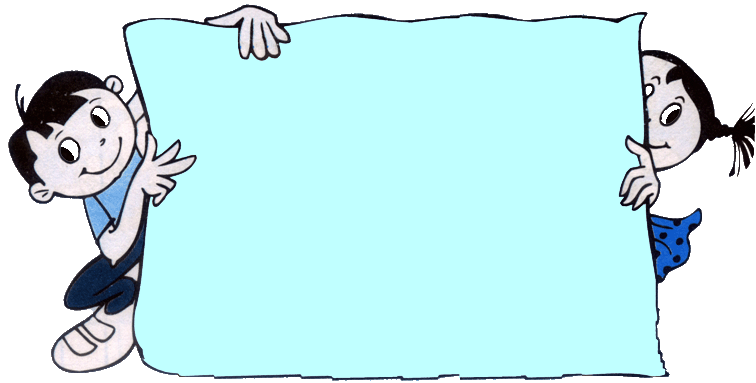 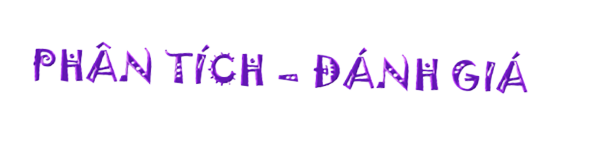 Giới thiệu sản phẩm của mình 
với người thân, bạn bè.

    - Em vẽ con vật gì?
    - Con vật đó có những đặc điểm gì?
    - Con vật đang làm gì? Đang ở đâu?
    - Lợi ích của con vật?
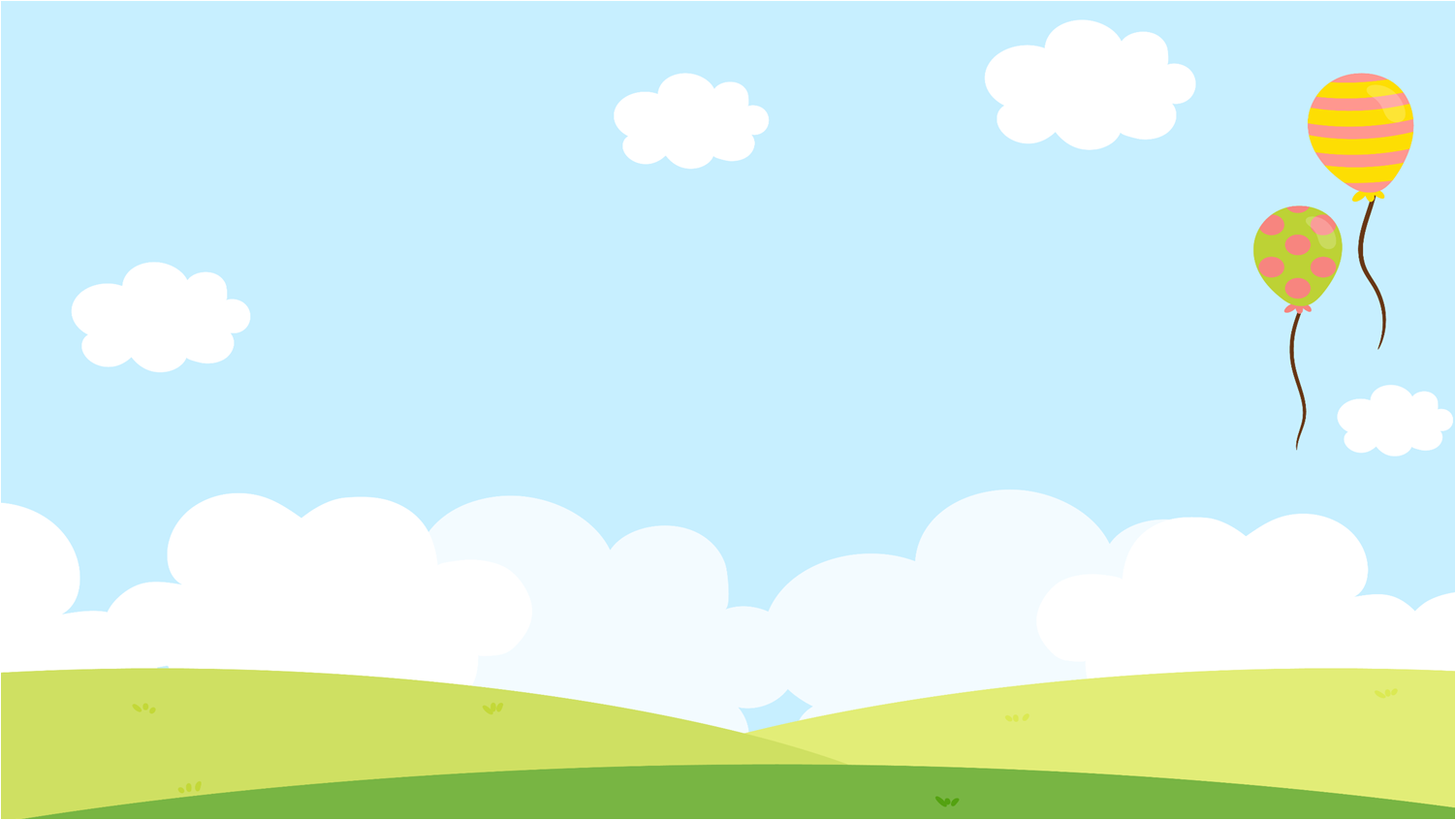 5.VẬN DỤNG, PHÁT TRIỂN
Chuẩn bị giấy bìa, màu vẽ, đất nặn, vỏ hộp, ... Cho giờ học sau.
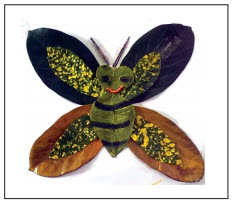 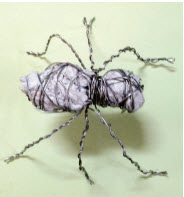 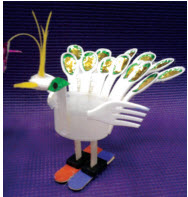 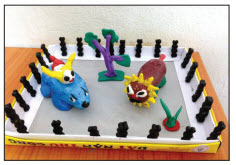 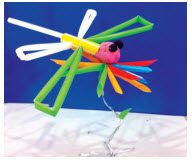 Bài vận dụng sáng tạo
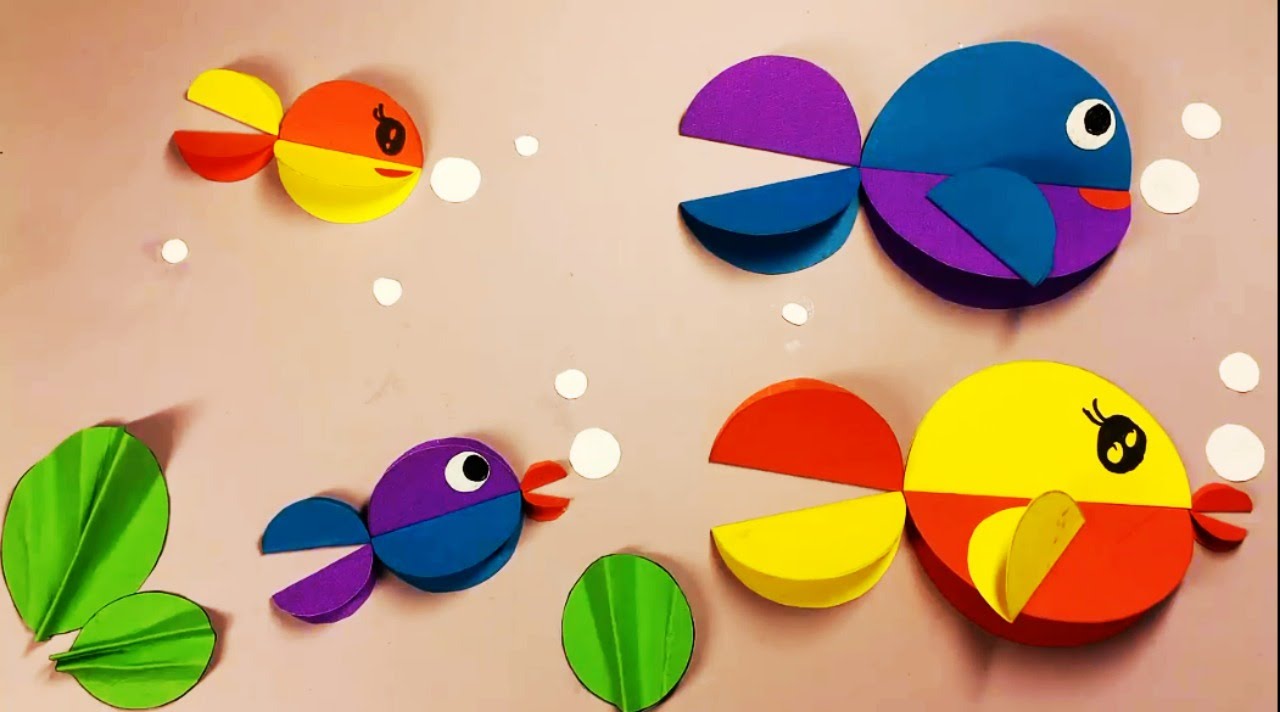 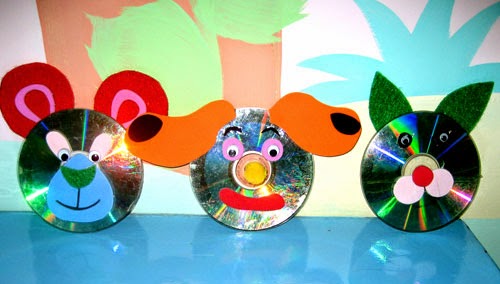 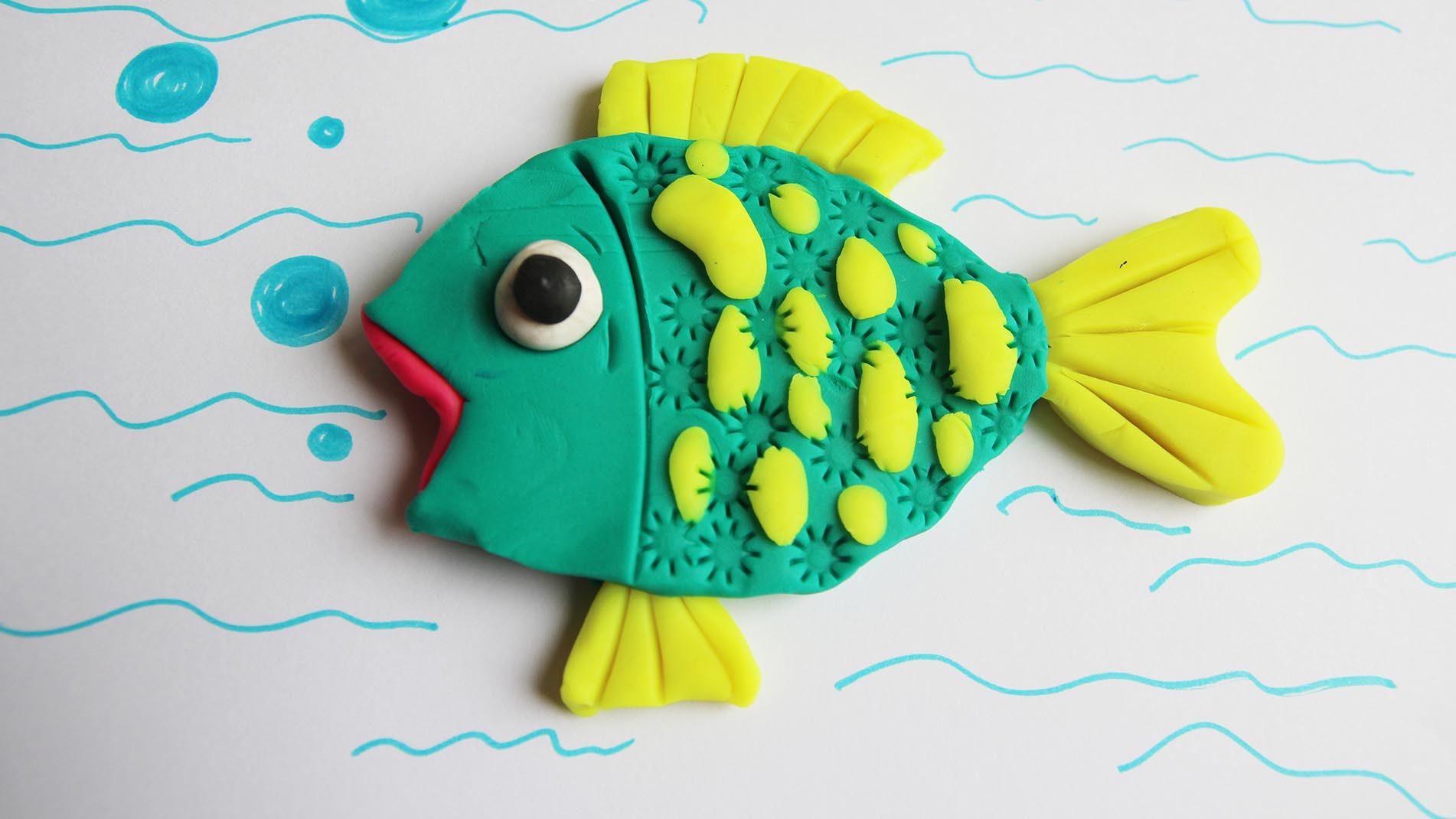 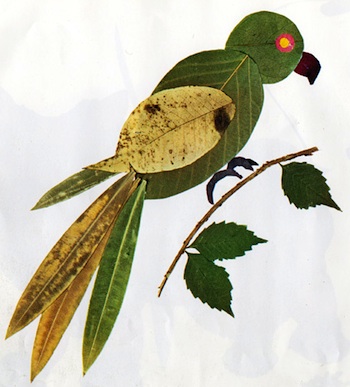 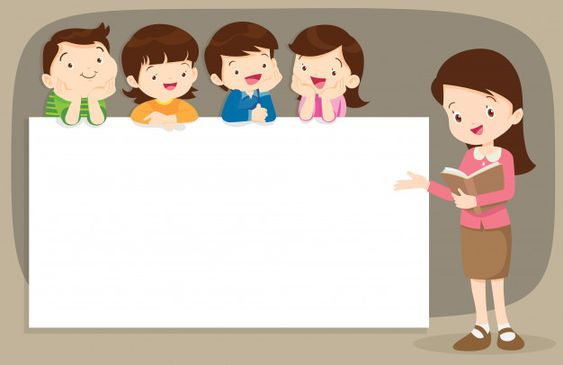 DẶN DÒ
Chuẩn bị cho tiết học sau:
 Giấy bìa, màu vẽ, đất nặn, vỏ hộp, ...
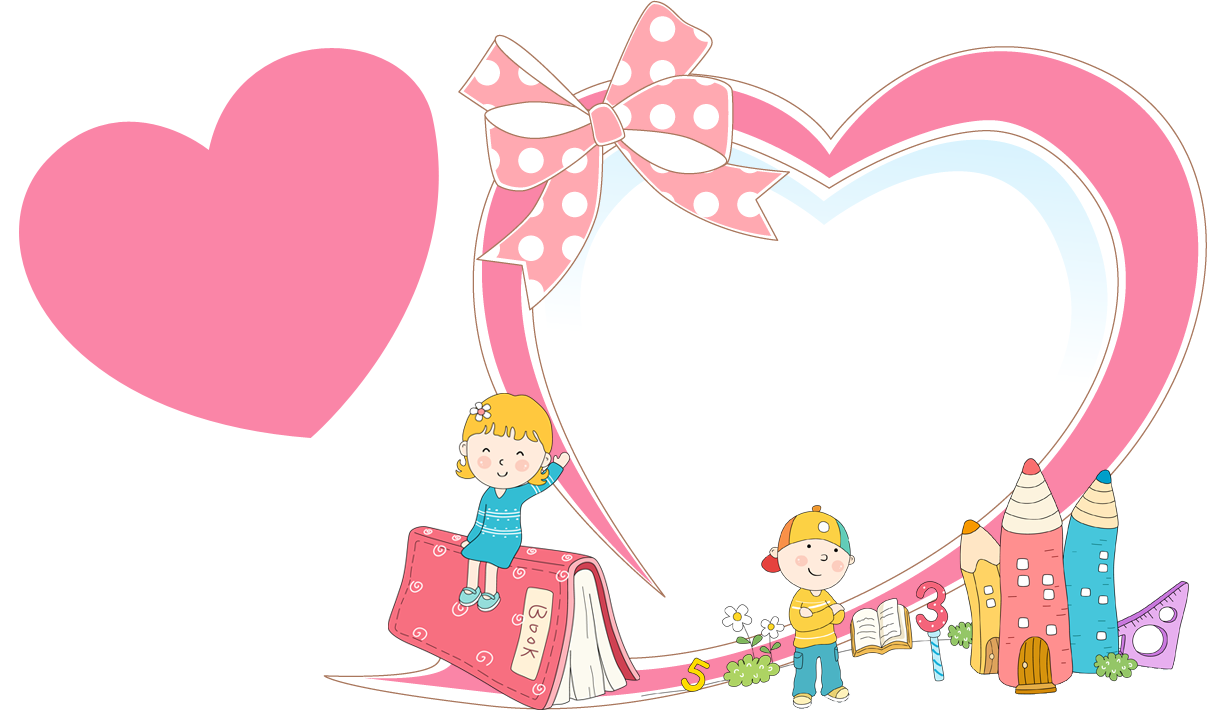 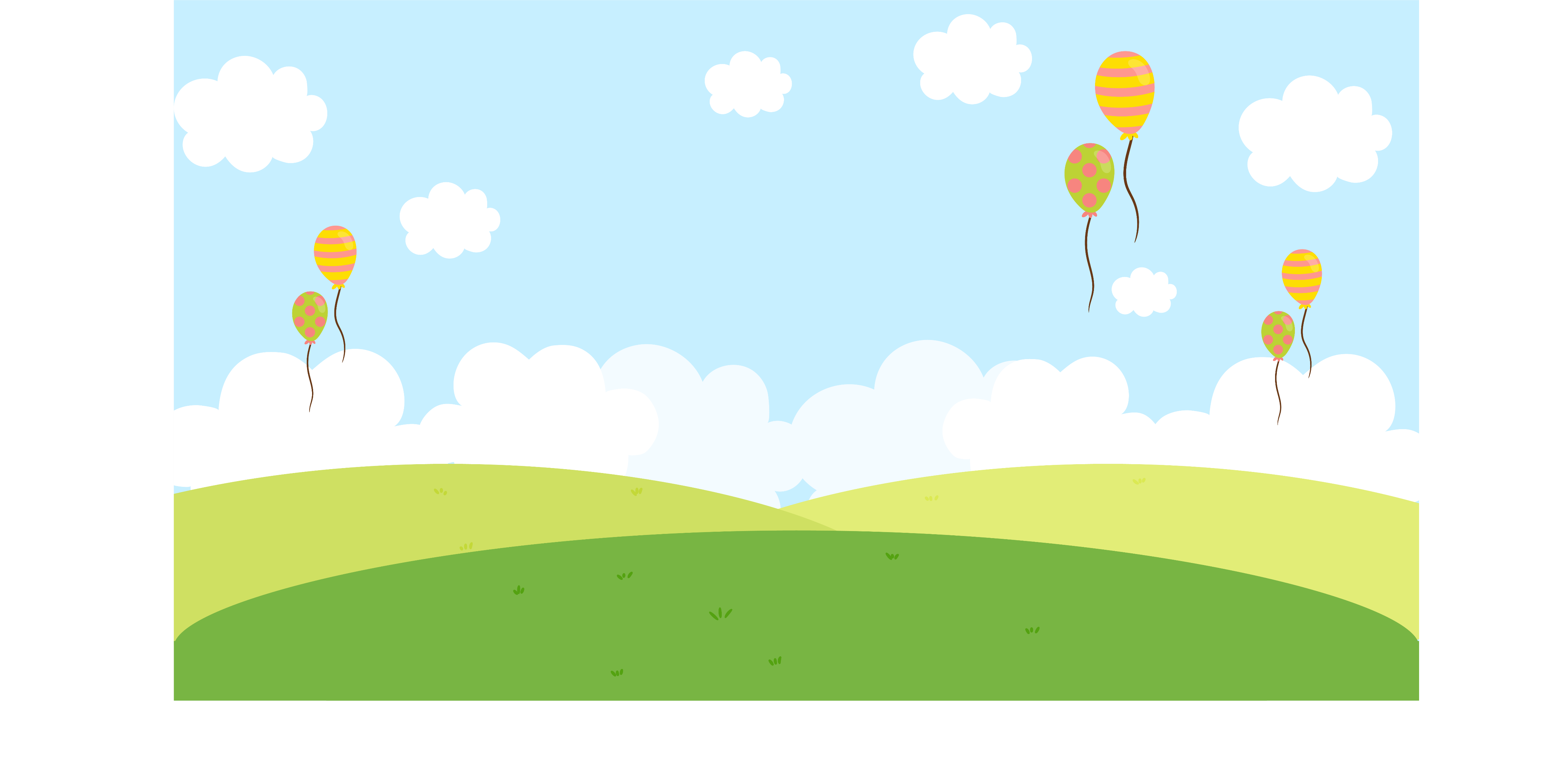 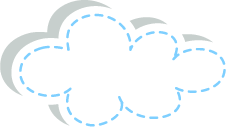 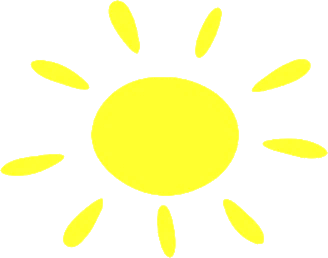 Xin chào                 và hẹn gặp lại!
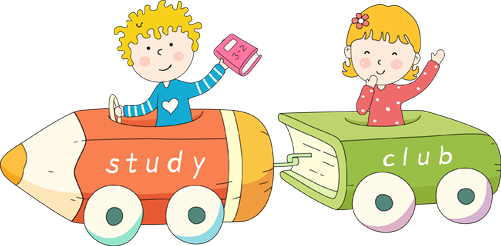